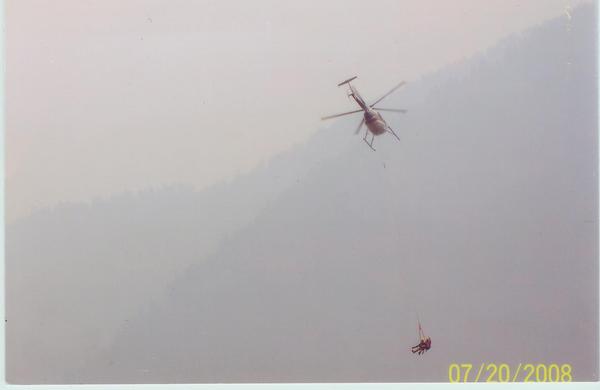 Chronic Occupational Under-Hydration:
When Performance Becomes an Issue
© Dr Delia Roberts 2011
© Dr Delia Roberts 2011
of Health and Safety
© Dr Delia Roberts 2011
© Dr Delia Roberts 2011
© Dr Delia Roberts 2011
© Dr Delia Roberts 2011
Delia Roberts, PhD, FACSM
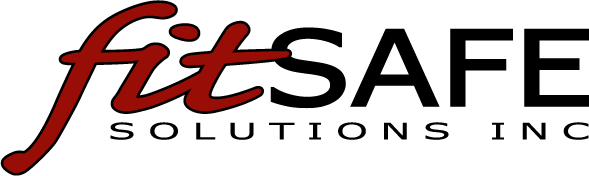 © Dr Delia Roberts 2011
© Dr Delia Roberts 2011
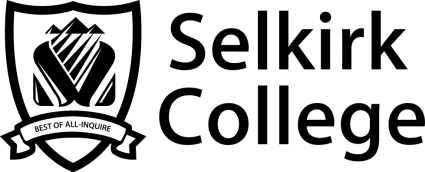 Hydration and Performance
Strong link established in sport
Performance impacted with only 2% loss body mass
80 kg male = 1.6 kg loss
60 kg female = 1.2 kg loss

Physical
Time to exhaustion was reduced by 8% at 20C
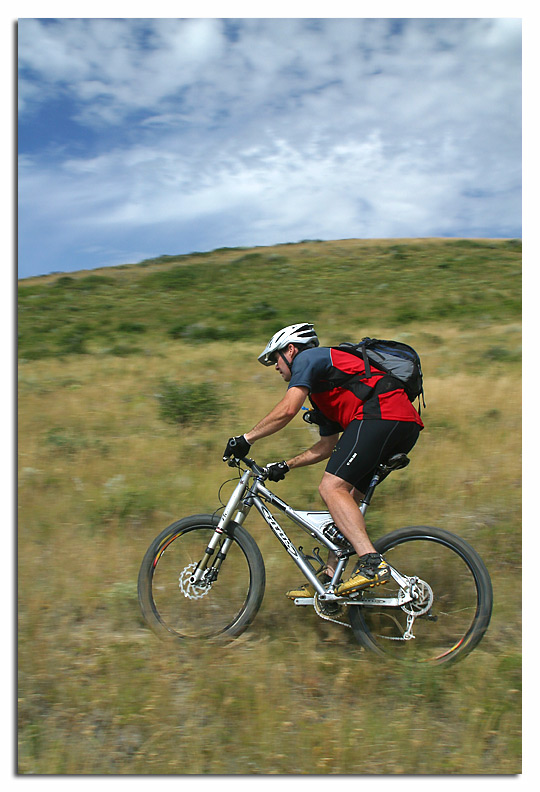 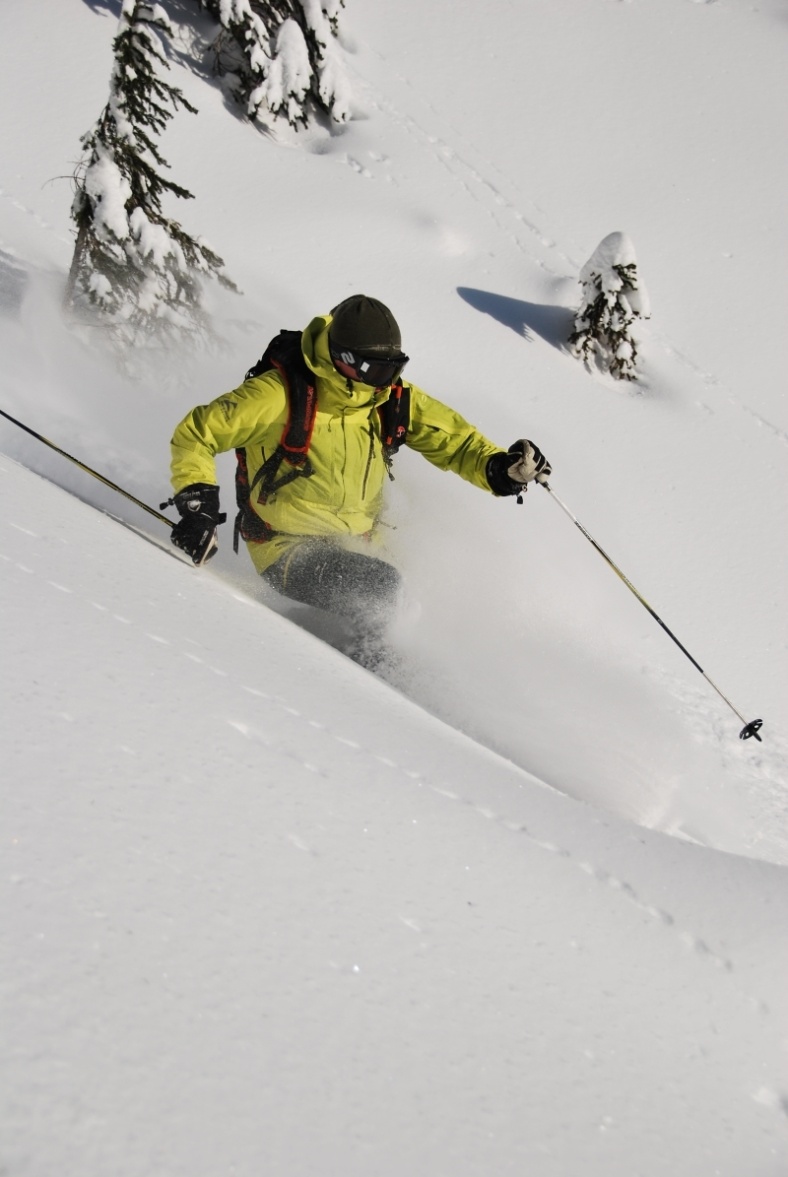 © Dr Delia Roberts 2011
© Dr Delia Roberts 2011
© Dr Delia Roberts 2011
© Dr Delia Roberts 2011
© Dr Delia Roberts 2011
© Dr Delia Roberts 2011
© Dr Delia Roberts 2011
© Dr Delia Roberts 2011
Average 5-6 L Blood
Working muscle requires increased supply
Blood flow to extremities must be maintained to release heat
Increased cardiovascular load
Circulation is impaired
Fatigue
Disrupted brain function
Decreased release of heat
Cells donate fluid but function is reduced
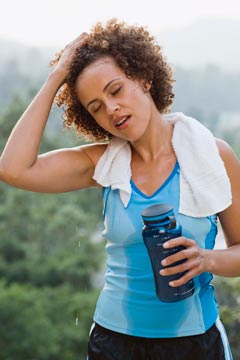 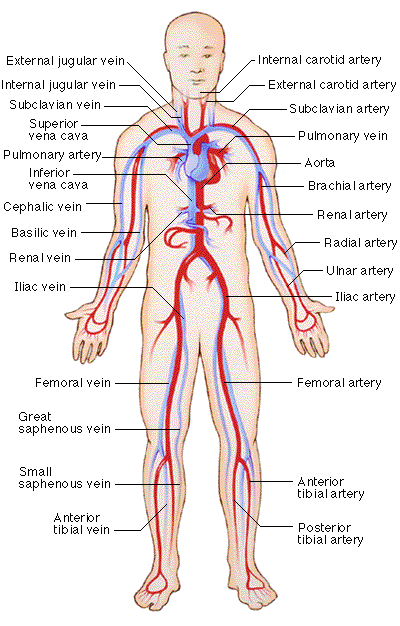 © Dr Delia Roberts 2011
© Dr Delia Roberts 2011
© Dr Delia Roberts 2011
© Dr Delia Roberts 2011
© Dr Delia Roberts 2011
© Dr Delia Roberts 2011
© Dr Delia Roberts 2011
© Dr Delia Roberts 2011
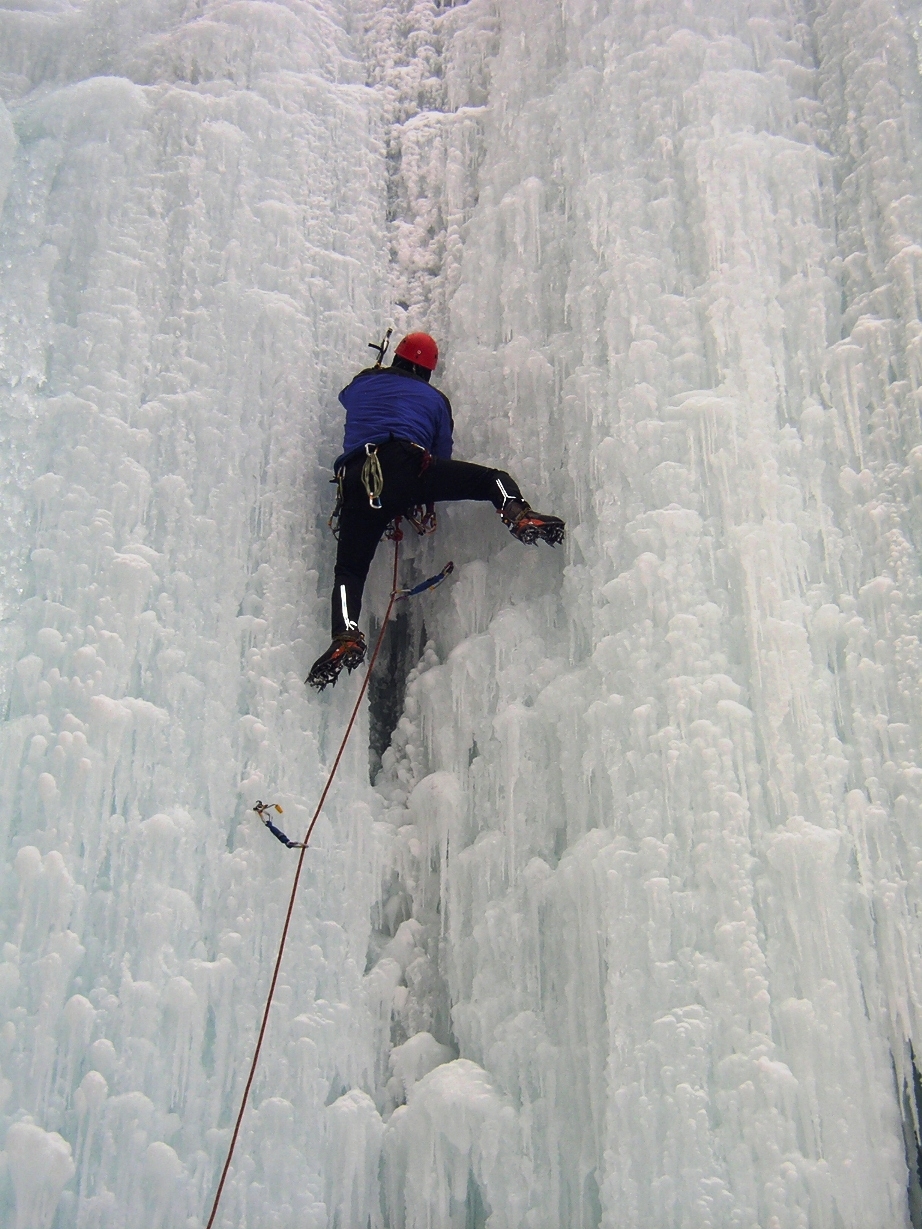 Cooler temperatures
Less impact at colder temperatures
Decrement was only 3% at 2C
© Dr Delia Roberts 2011
© Dr Delia Roberts 2011
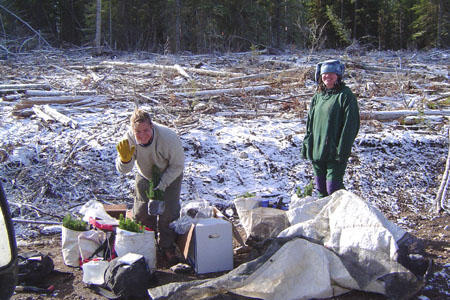 Lower heat load allows blood to be retained in core
Increased risk of frostbite
© Dr Delia Roberts 2011
© Dr Delia Roberts 2011
© Dr Delia Roberts 2011
© Dr Delia Roberts 2011
© Dr Delia Roberts 2011
© Dr Delia Roberts 2011
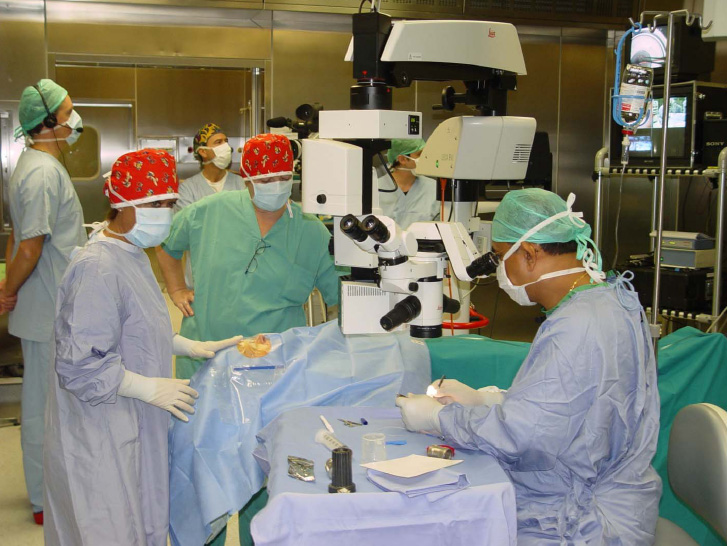 Performance impacted with only 2% loss body mass
 -moderate working temperatures (10 – 15 C)

Decreased speed and accuracy
Visuomotor
Psychomotor
Cognitive
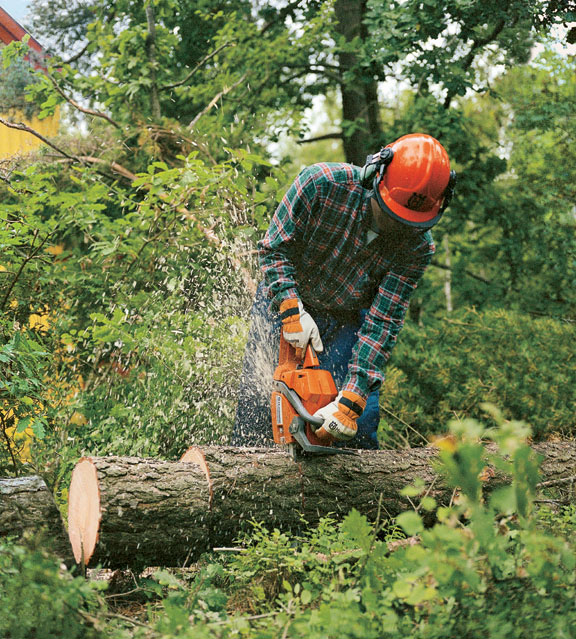 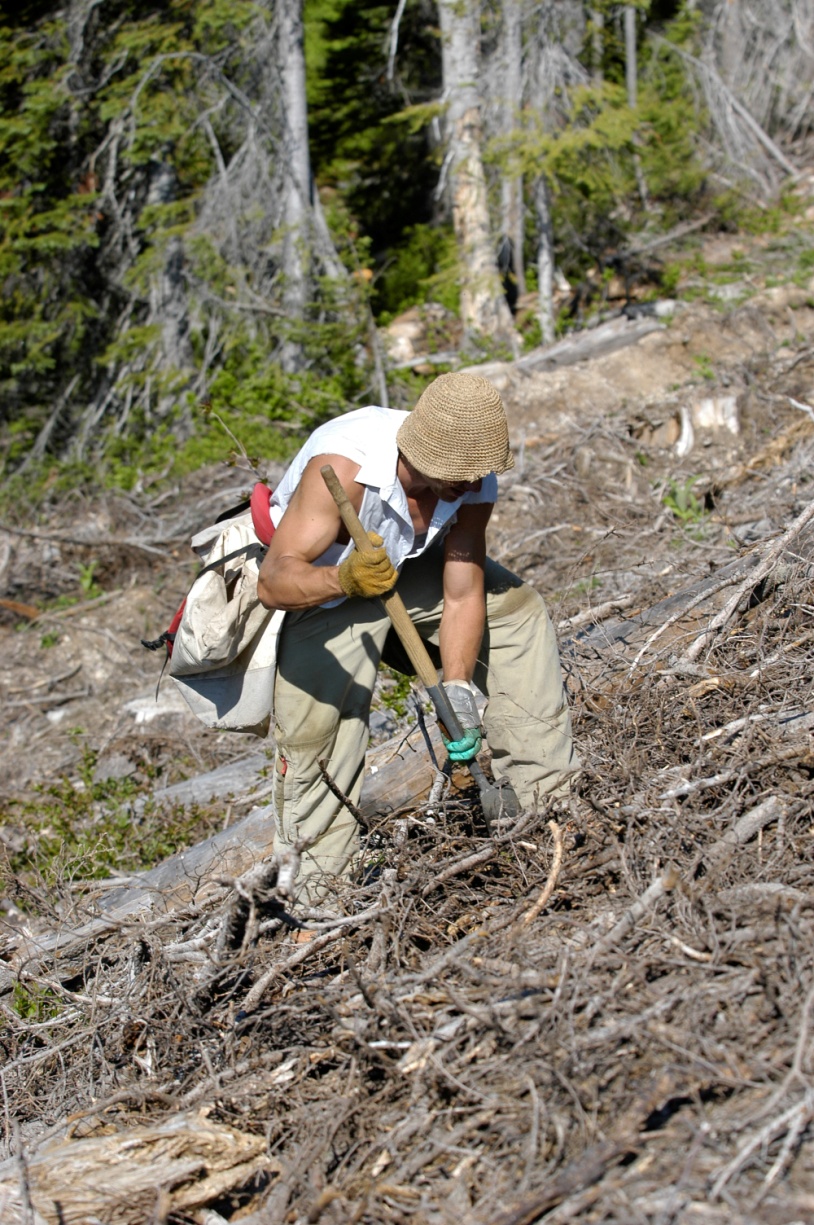 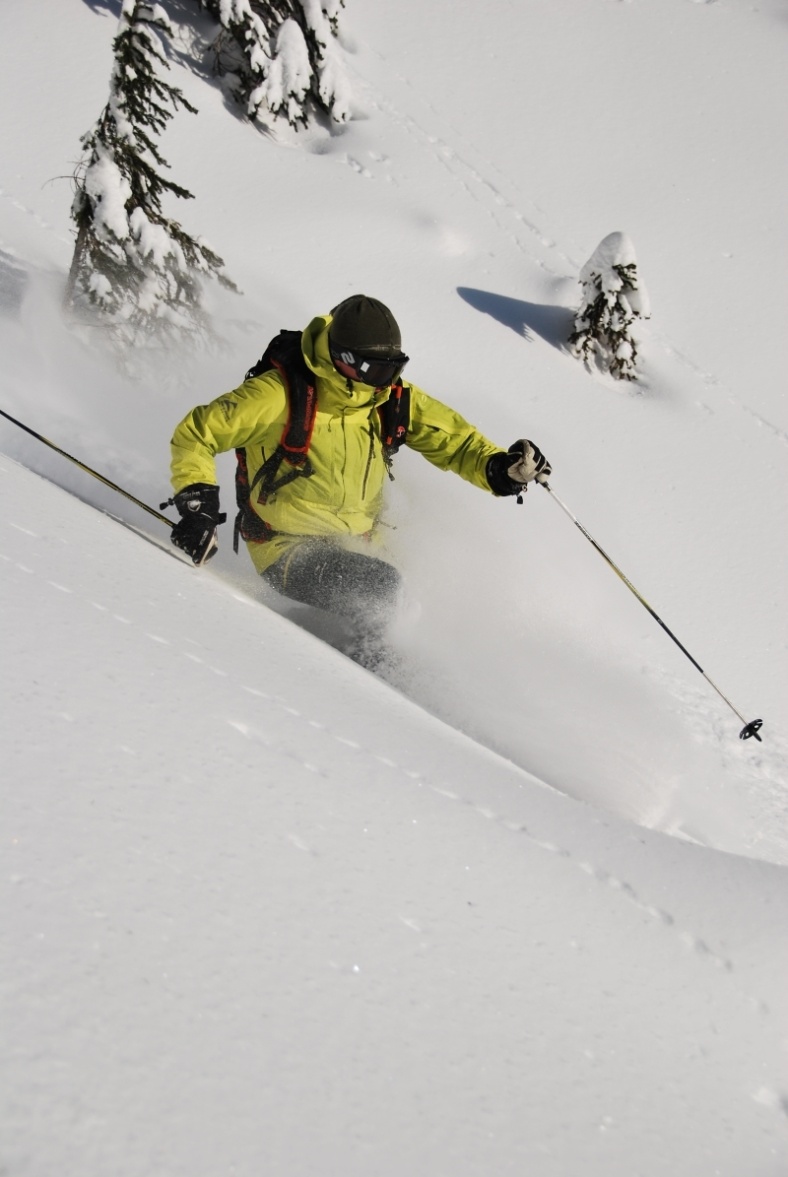 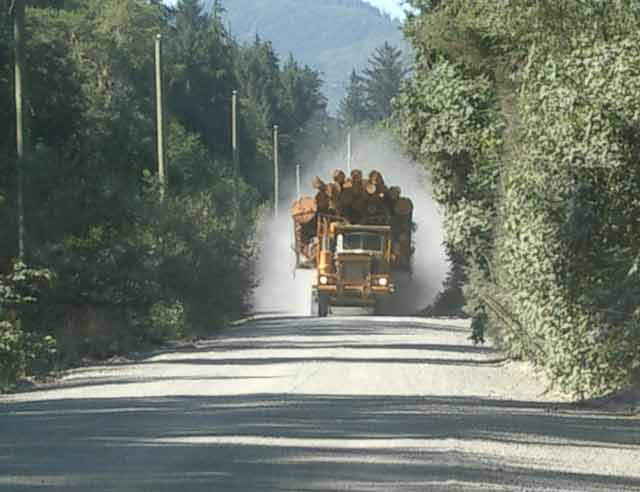 © Dr Delia Roberts 2011
© Dr Delia Roberts 2011
© Dr Delia Roberts 2011
© Dr Delia Roberts 2011
© Dr Delia Roberts 2011
© Dr Delia Roberts 2011
© Dr Delia Roberts 2011
© Dr Delia Roberts 2011
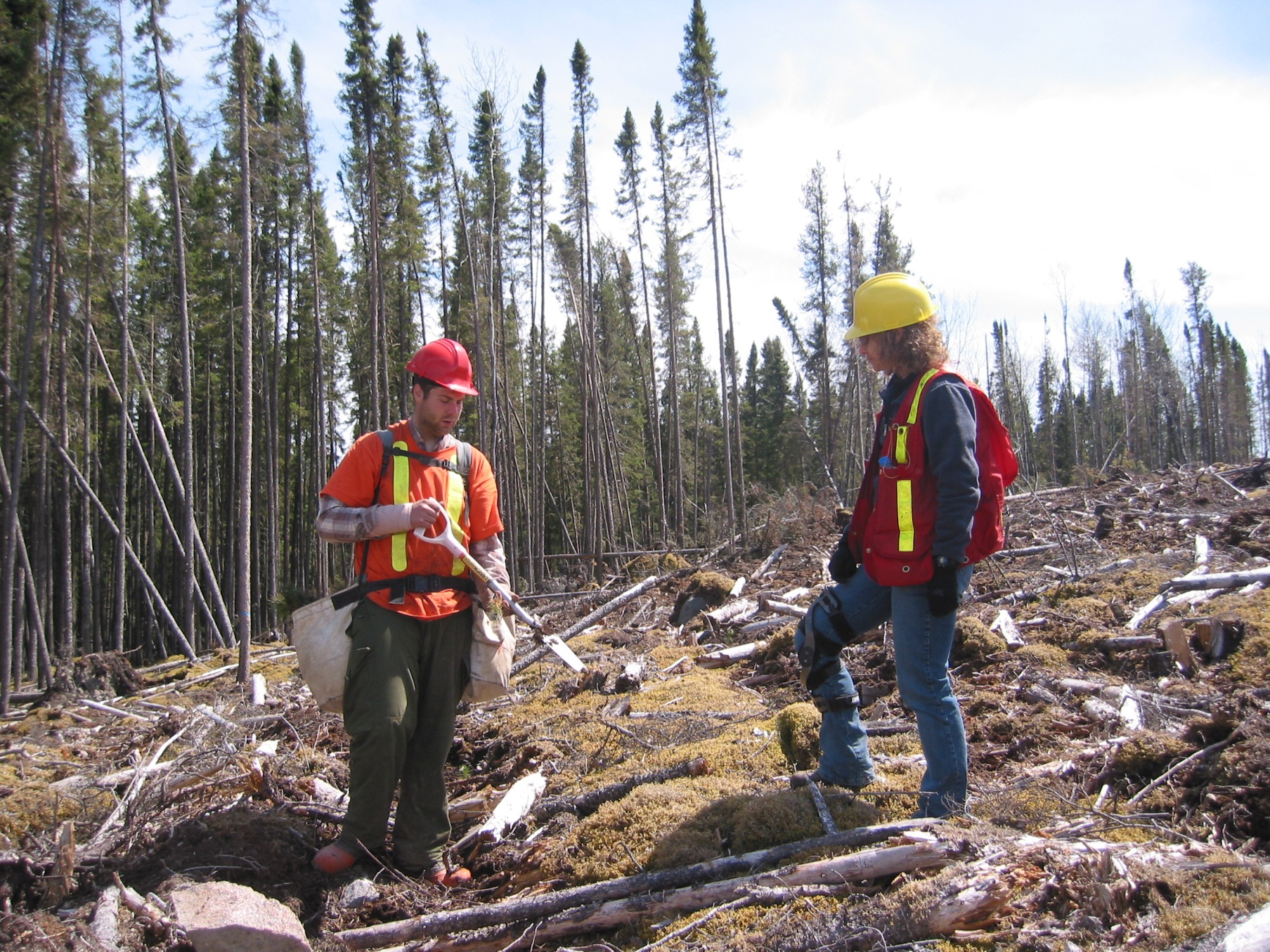 Consequence of loss of Performance
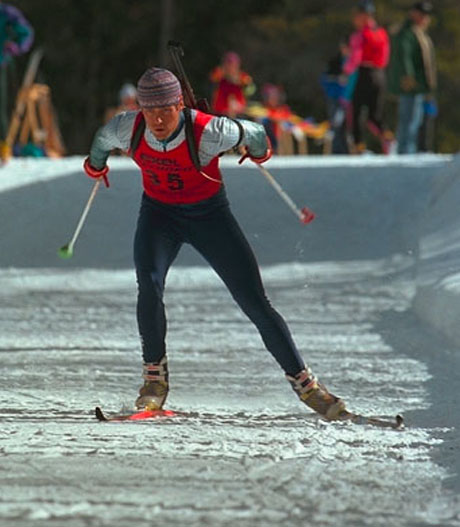 Loss of work intensity
Heat illness
Loss of concentration
Accidents and injury
© Dr Delia Roberts 2011
© Dr Delia Roberts 2011
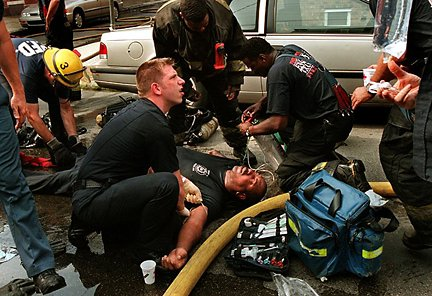 © Dr Delia Roberts 2011
© Dr Delia Roberts 2011
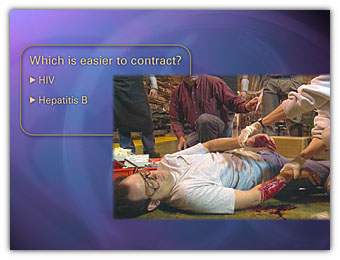 © Dr Delia Roberts 2011
© Dr Delia Roberts 2011
© Dr Delia Roberts 2011
© Dr Delia Roberts 2011
Hydration in the Workplace
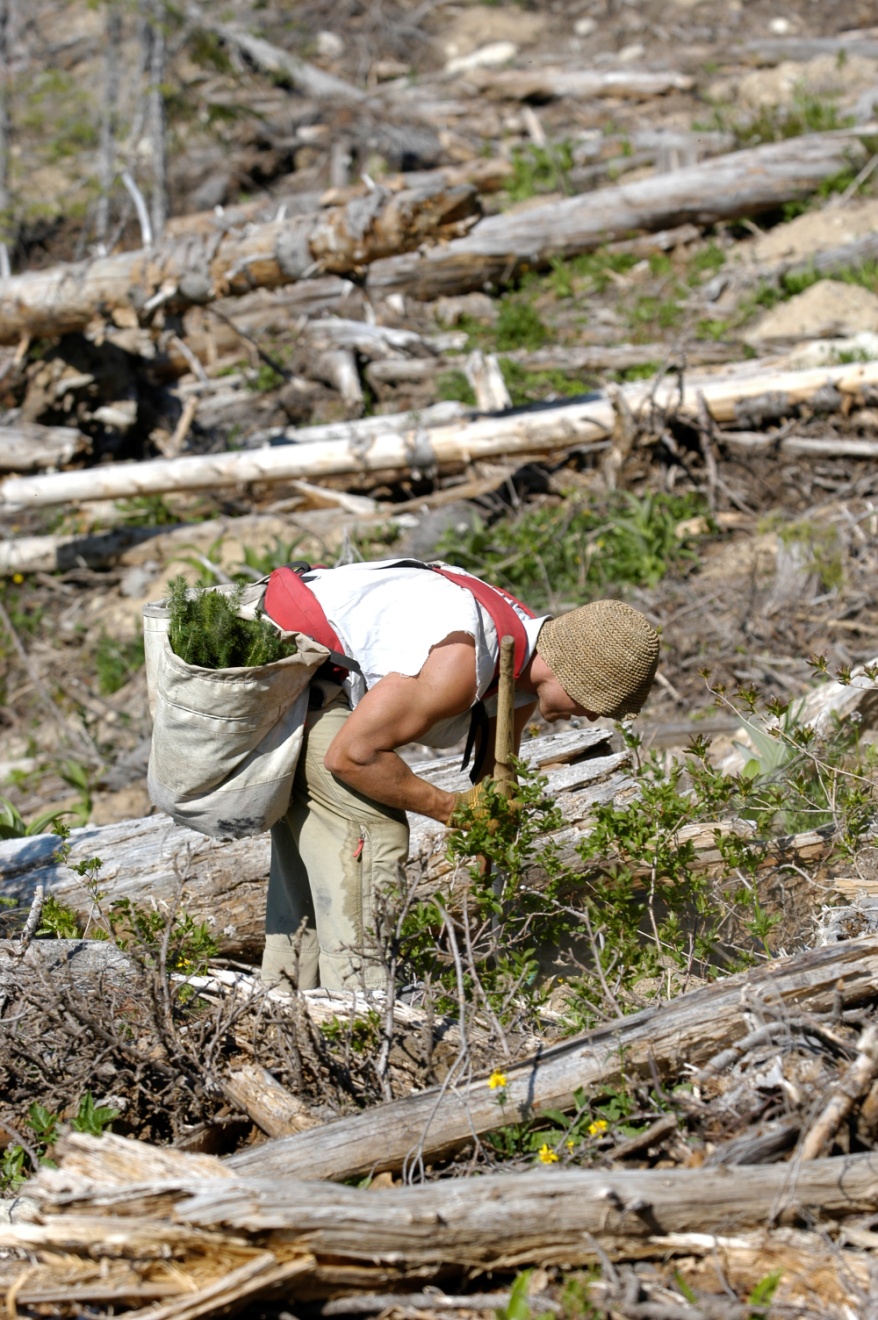 Ambient heat:
Environmental conditions
Radiant  and conductive heat
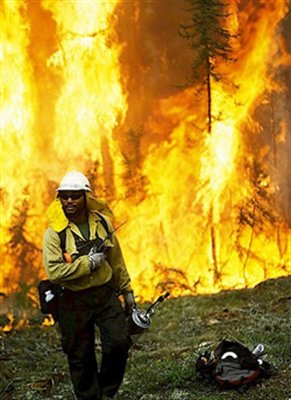 © Dr Delia Roberts 2011
© Dr Delia Roberts 2011
© Dr Delia Roberts 2011
© Dr Delia Roberts 2011
© Dr Delia Roberts 2011
© Dr Delia Roberts 2011
© Dr Delia Roberts 2011
© Dr Delia Roberts 2011
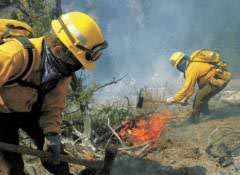 Access to fluids
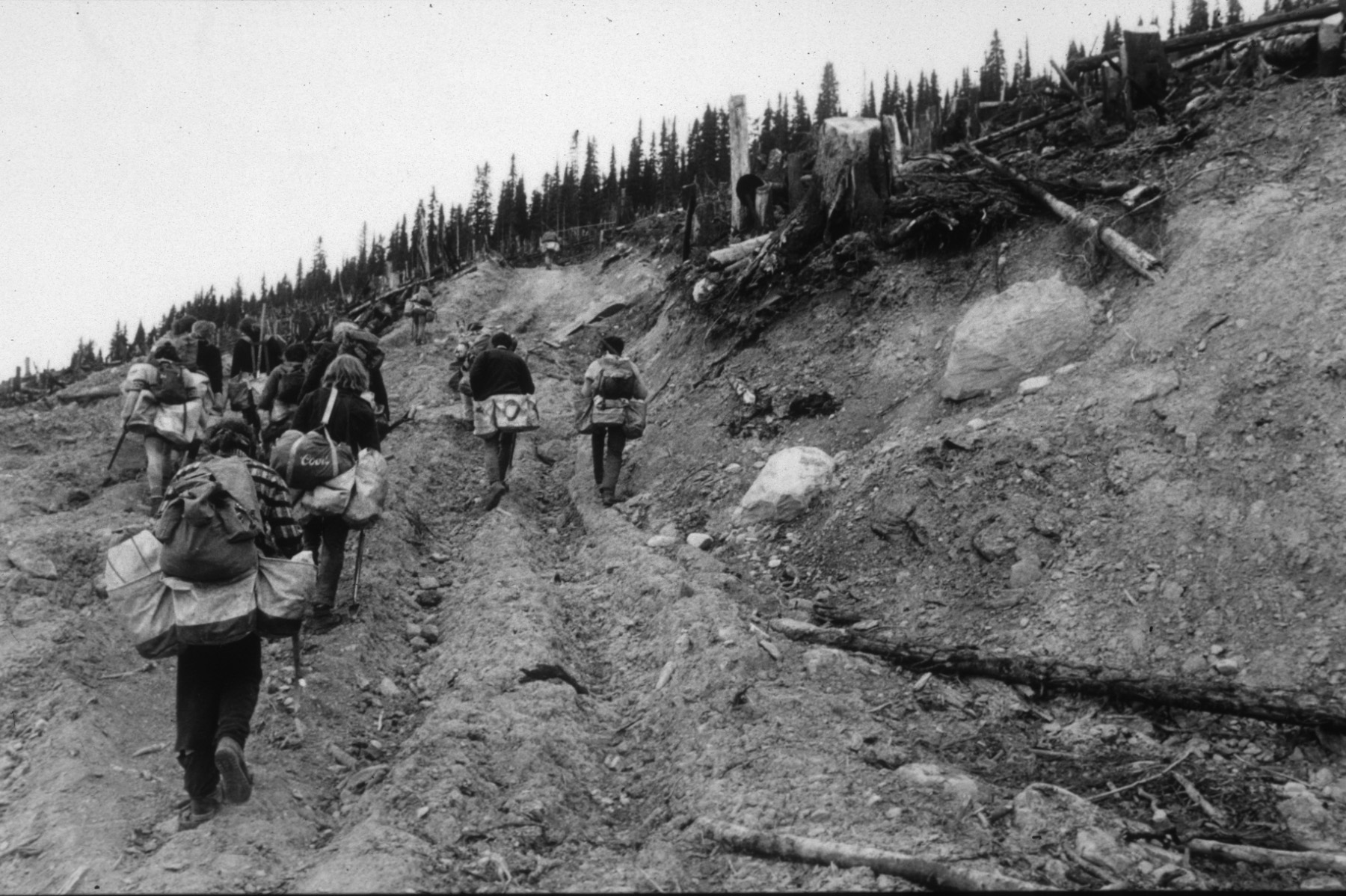 © Dr Delia Roberts 2011
© Dr Delia Roberts 2011
Physical work load
© Dr Delia Roberts 2011
© Dr Delia Roberts 2011
© Dr Delia Roberts 2011
© Dr Delia Roberts 2011
© Dr Delia Roberts 2011
© Dr Delia Roberts 2011
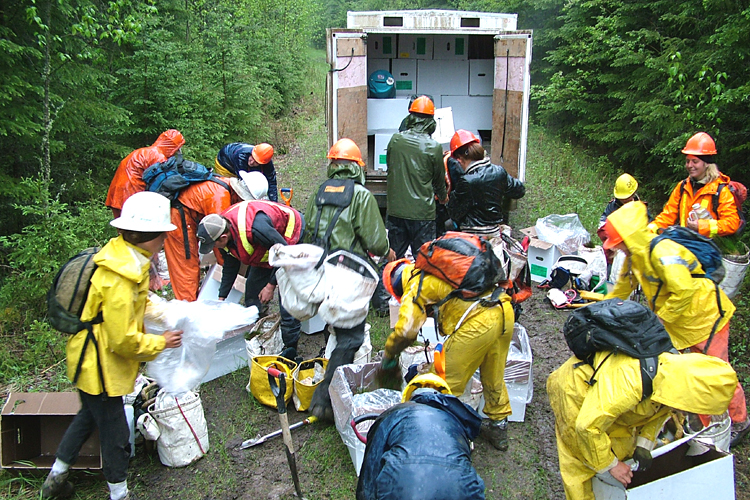 PPE
© Dr Delia Roberts 2011
© Dr Delia Roberts 2011
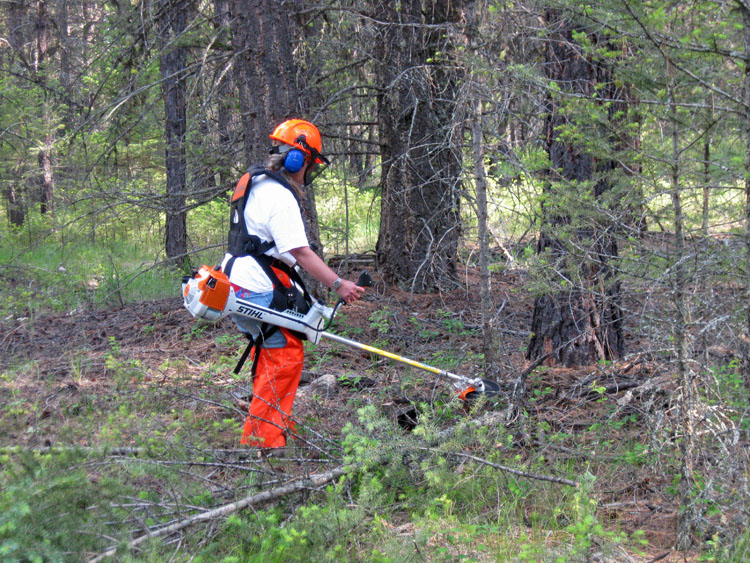 © Dr Delia Roberts 2011
© Dr Delia Roberts 2011
Restricted air flow
Decreases evaporative heat loss
© Dr Delia Roberts 2011
© Dr Delia Roberts 2011
© Dr Delia Roberts 2011
© Dr Delia Roberts 2011
Sweat Rates
Highly variable
 Sweat rate
 Salt content
 Heat adapted sweat sooner and less salty
 From 0.5 – 2.5 L/hour
 40 – 60 mmol/L Na+
© Dr Delia Roberts 2011
© Dr Delia Roberts 2011
© Dr Delia Roberts 2011
© Dr Delia Roberts 2011
© Dr Delia Roberts 2011
© Dr Delia Roberts 2011
More than 1 g salt/L sweat lost!
© Dr Delia Roberts 2011
© Dr Delia Roberts 2011
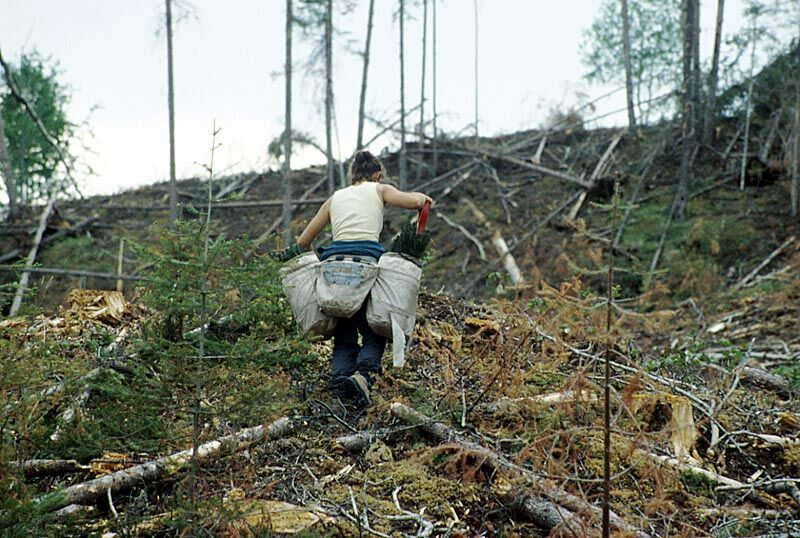 Tree Planting
Very strenuous work load
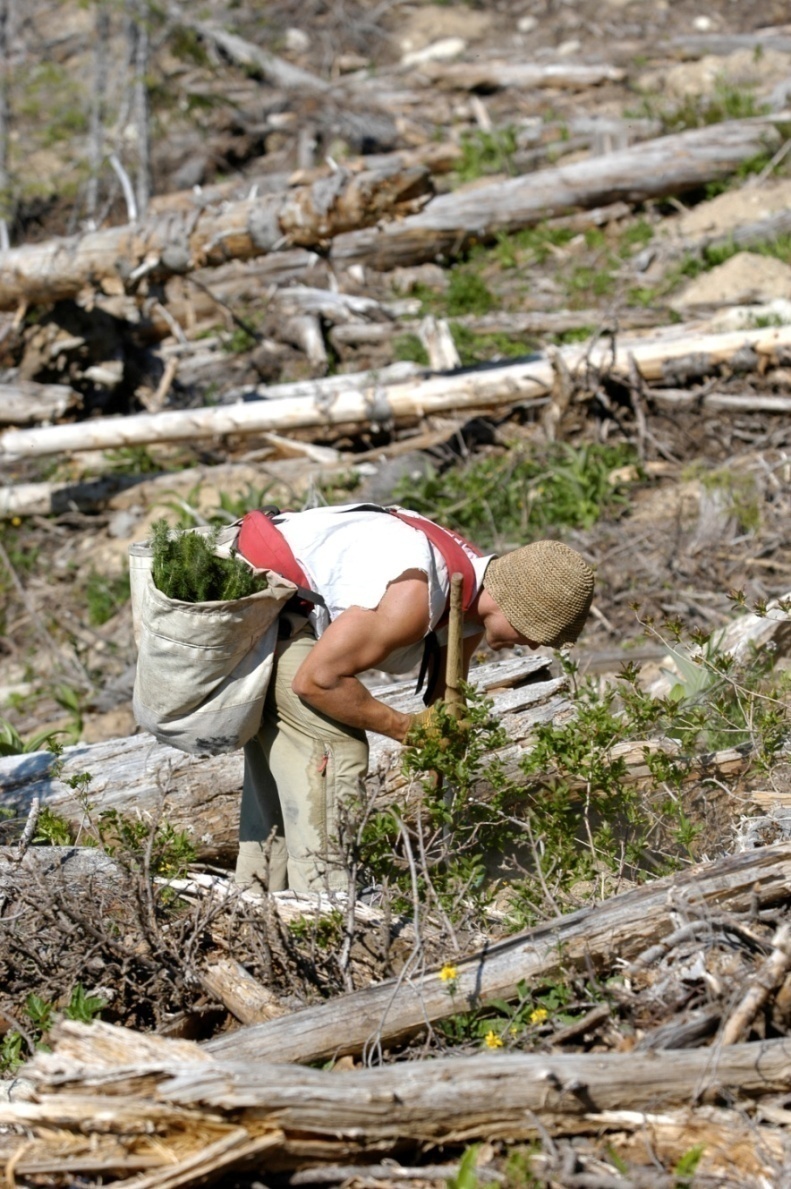 Hike 16 km
Plant 1500 – 3000 trees/day
Carry 20 – 30% body weight
© Dr Delia Roberts 2011
© Dr Delia Roberts 2011
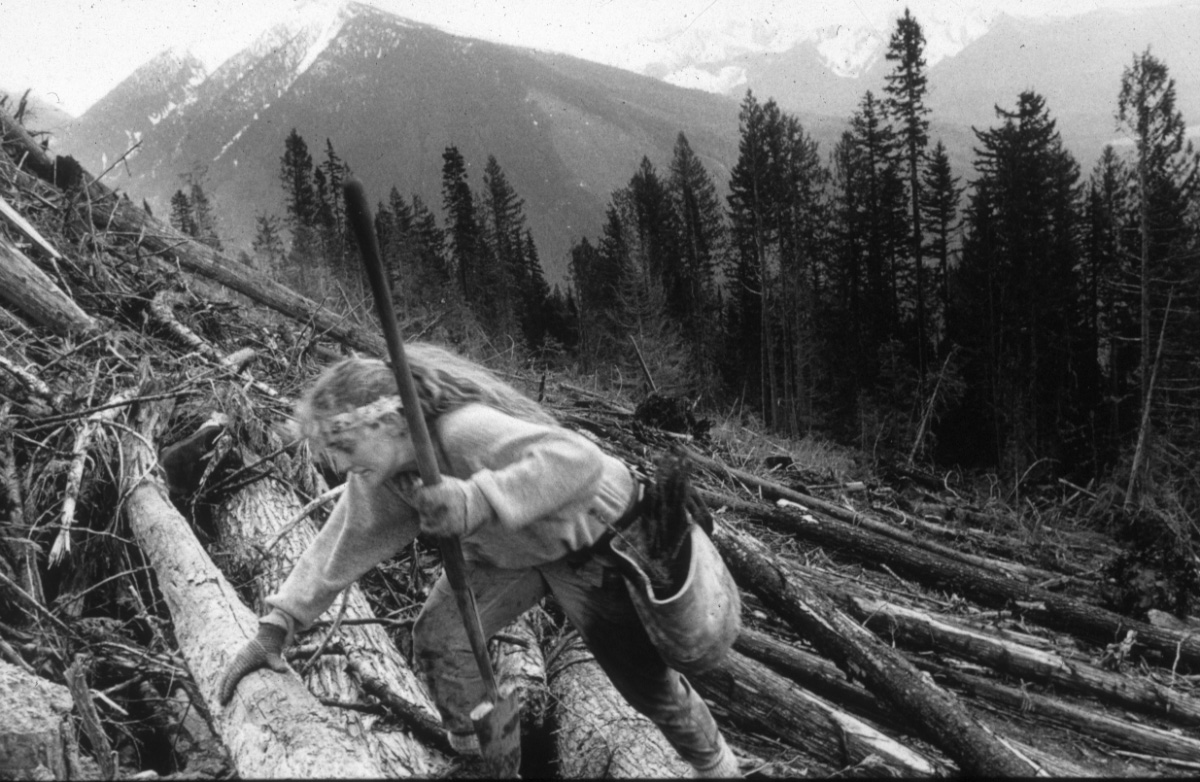 © Dr Delia Roberts 2011
© Dr Delia Roberts 2011
© Dr Delia Roberts 2011
© Dr Delia Roberts 2011
© Dr Delia Roberts 2011
© Dr Delia Roberts 2011
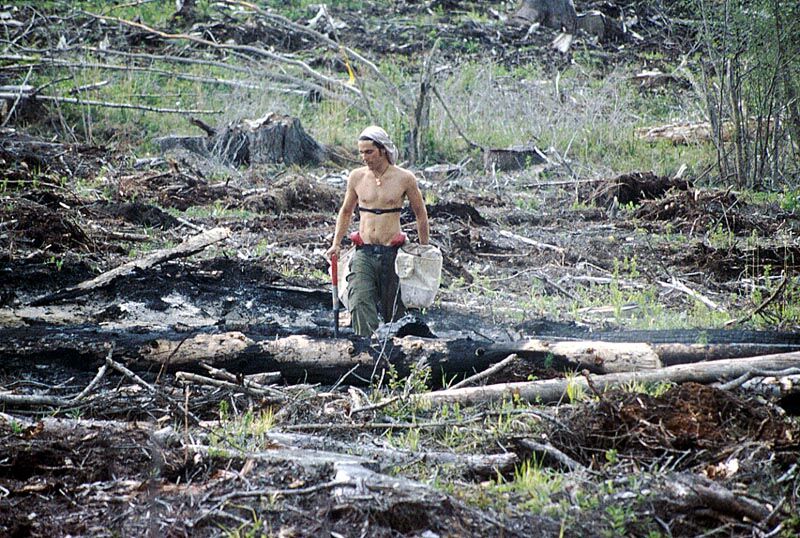 More than 6 hours above 120 beats/min
© Dr Delia Roberts 2011
© Dr Delia Roberts 2011
© Dr Delia Roberts 2011
© Dr Delia Roberts 2011
© Dr Delia Roberts 2011
© Dr Delia Roberts 2011
© Dr Delia Roberts 2011
© Dr Delia Roberts 2011
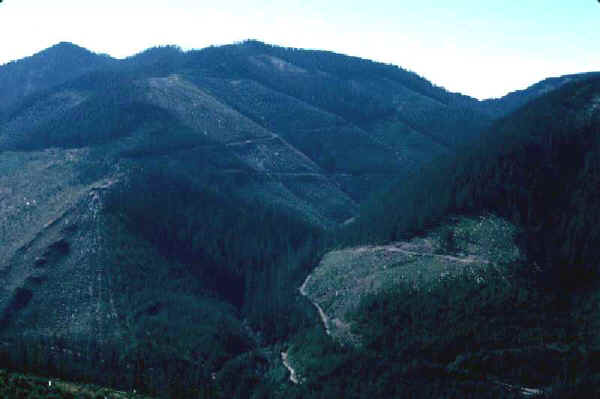 © Dr Delia Roberts 2011
© Dr Delia Roberts 2011
Limited Access
© Dr Delia Roberts 2011
© Dr Delia Roberts 2011
© Dr Delia Roberts 2011
© Dr Delia Roberts 2011
© Dr Delia Roberts 2011
© Dr Delia Roberts 2011
Dehydration under mild conditions
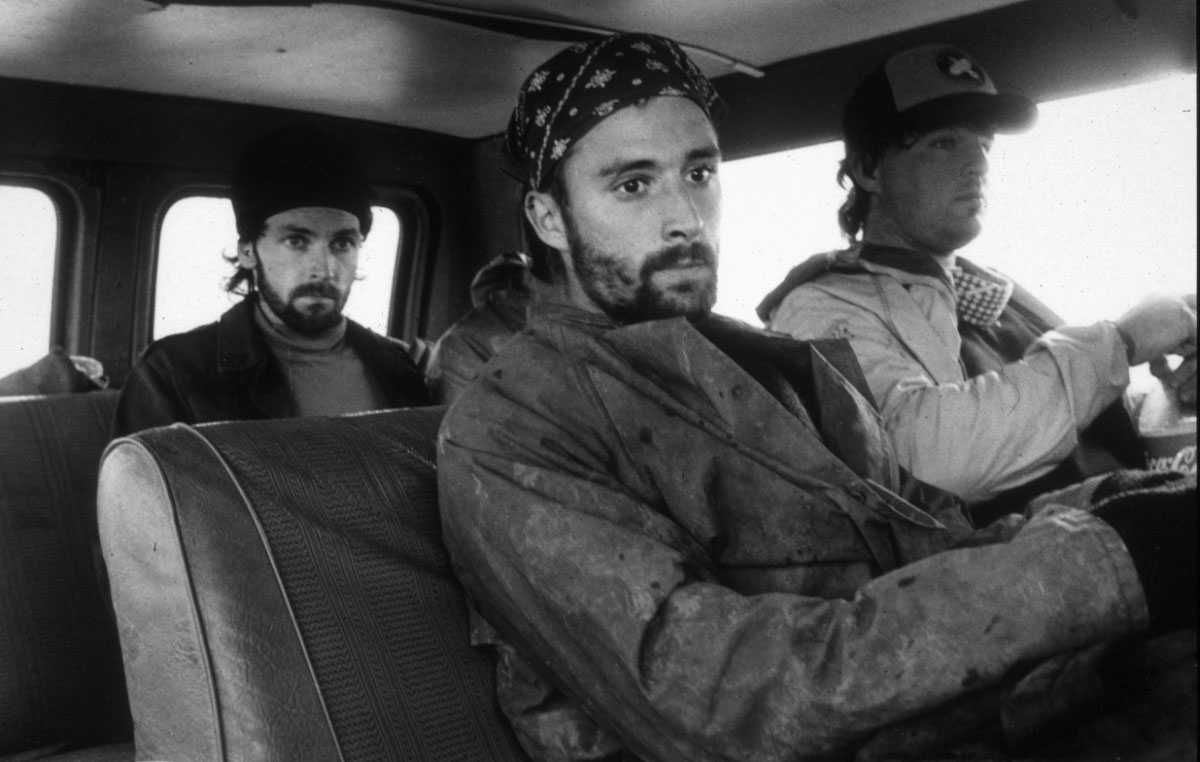 23.6 ± 4.5 °C and 58.6 ± 33.6% humidity



Mass loss -2.9 ± 1.8 %
With the consumption of 4.2 ± 1.7 L fluid!
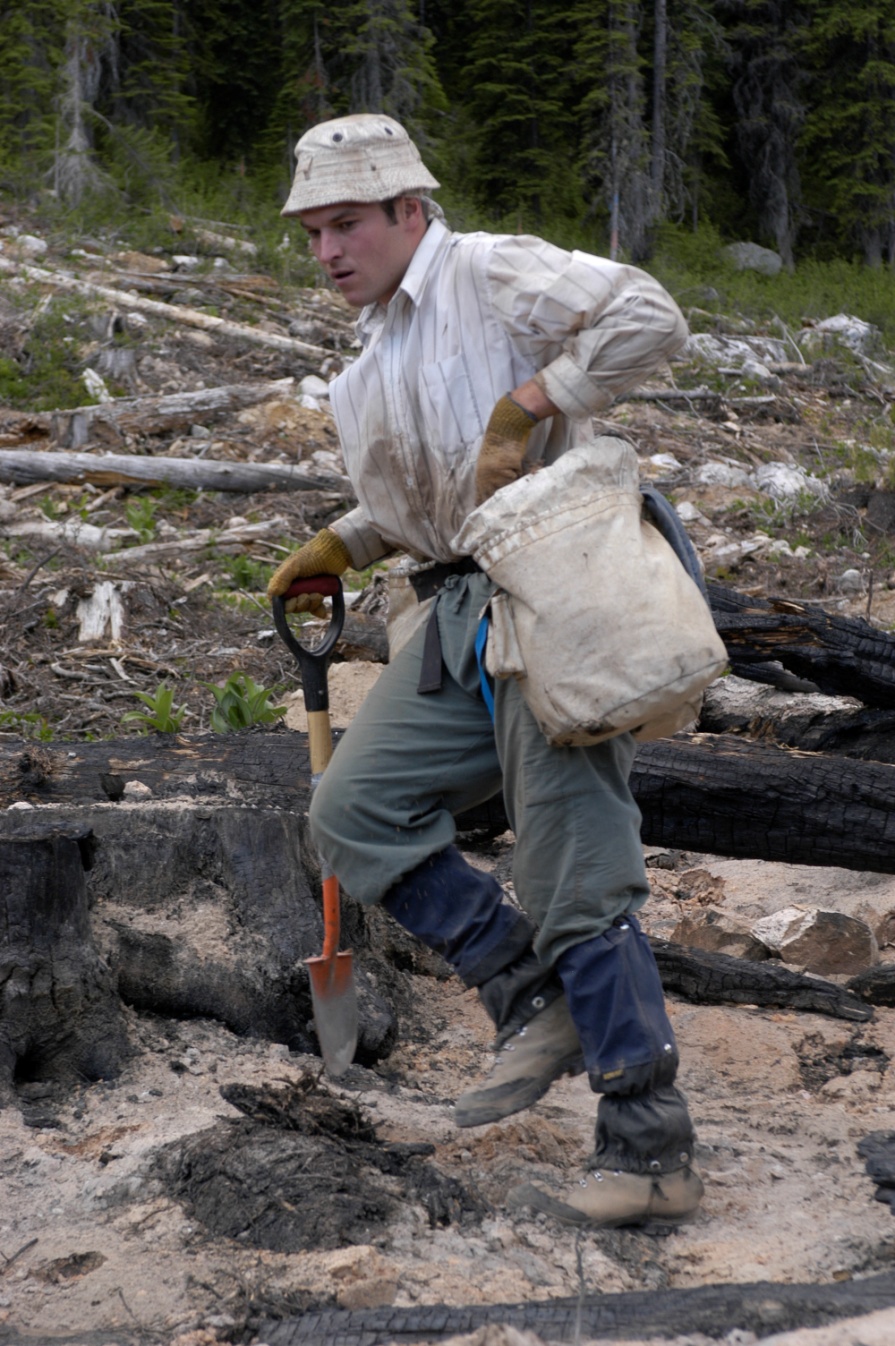 © Dr Delia Roberts 2011
© Dr Delia Roberts 2011
© Dr Delia Roberts 2011
© Dr Delia Roberts 2011
© Dr Delia Roberts 2011
© Dr Delia Roberts 2011
© Dr Delia Roberts 2011
© Dr Delia Roberts 2011
Timber Harvesting
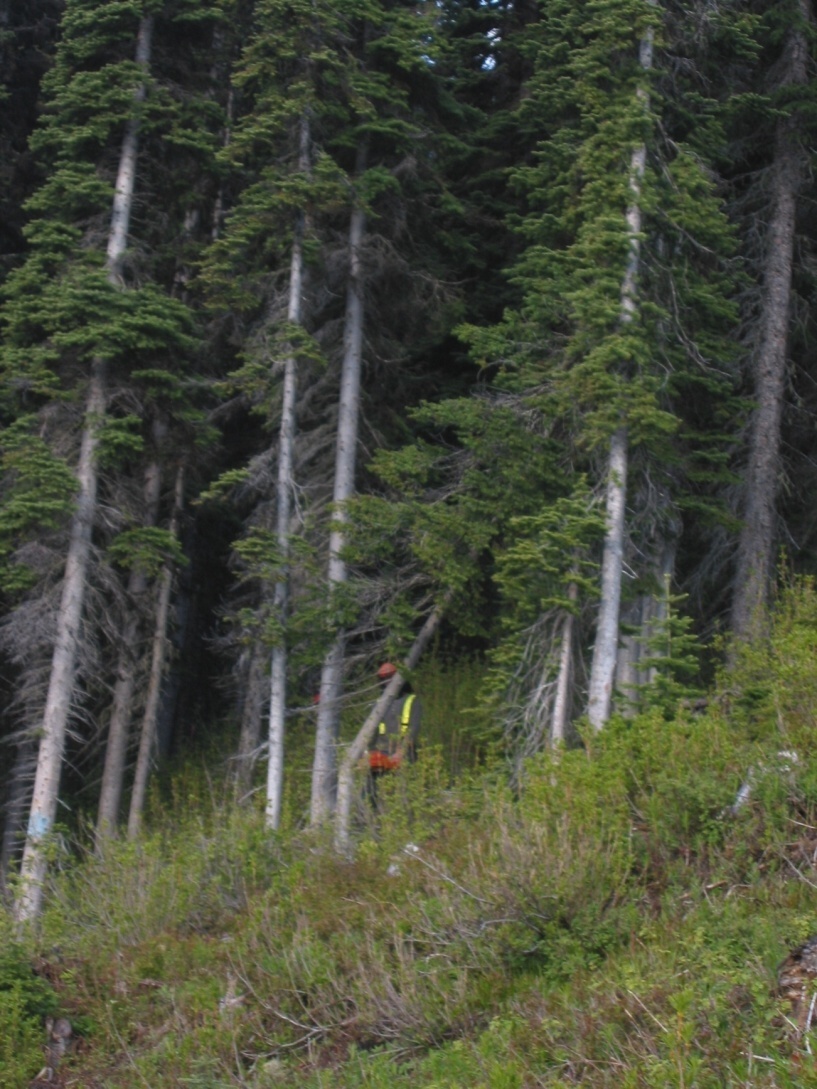 High work rate
 213 ± 67 kcal/hr
3.7 ± 3.0 hr  at > 40% VO2max
© Dr Delia Roberts 2011
© Dr Delia Roberts 2011
© Dr Delia Roberts 2011
© Dr Delia Roberts 2011
© Dr Delia Roberts 2011
© Dr Delia Roberts 2011
© Dr Delia Roberts 2011
© Dr Delia Roberts 2011
Formula for Hypohydration
PPE
Restricted access to fluid
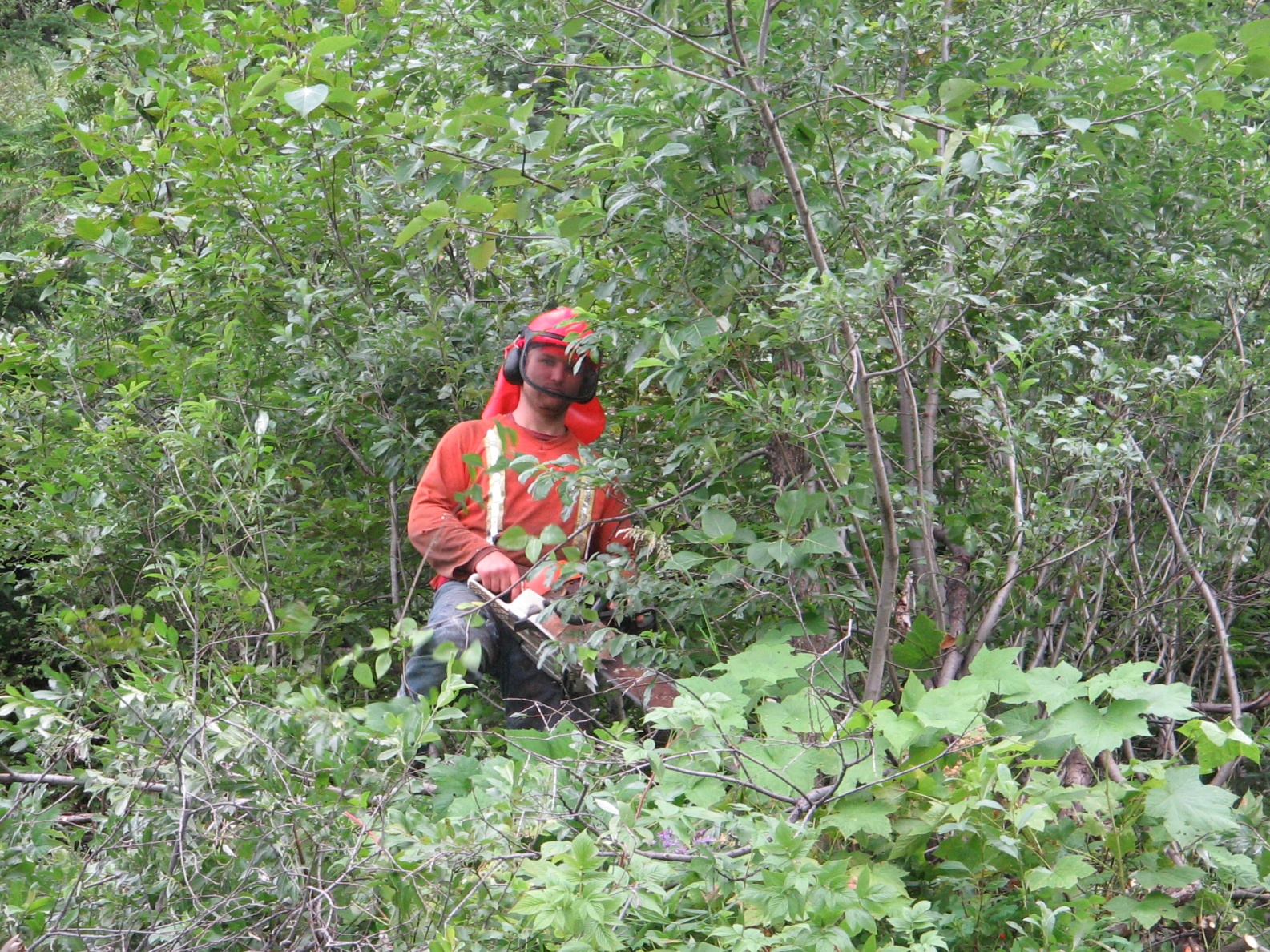 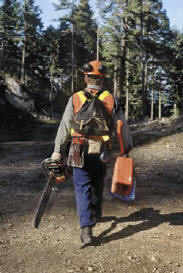 © Dr Delia Roberts 2011
© Dr Delia Roberts 2011
© Dr Delia Roberts 2011
© Dr Delia Roberts 2011
© Dr Delia Roberts 2011
© Dr Delia Roberts 2011
© Dr Delia Roberts 2011
© Dr Delia Roberts 2011
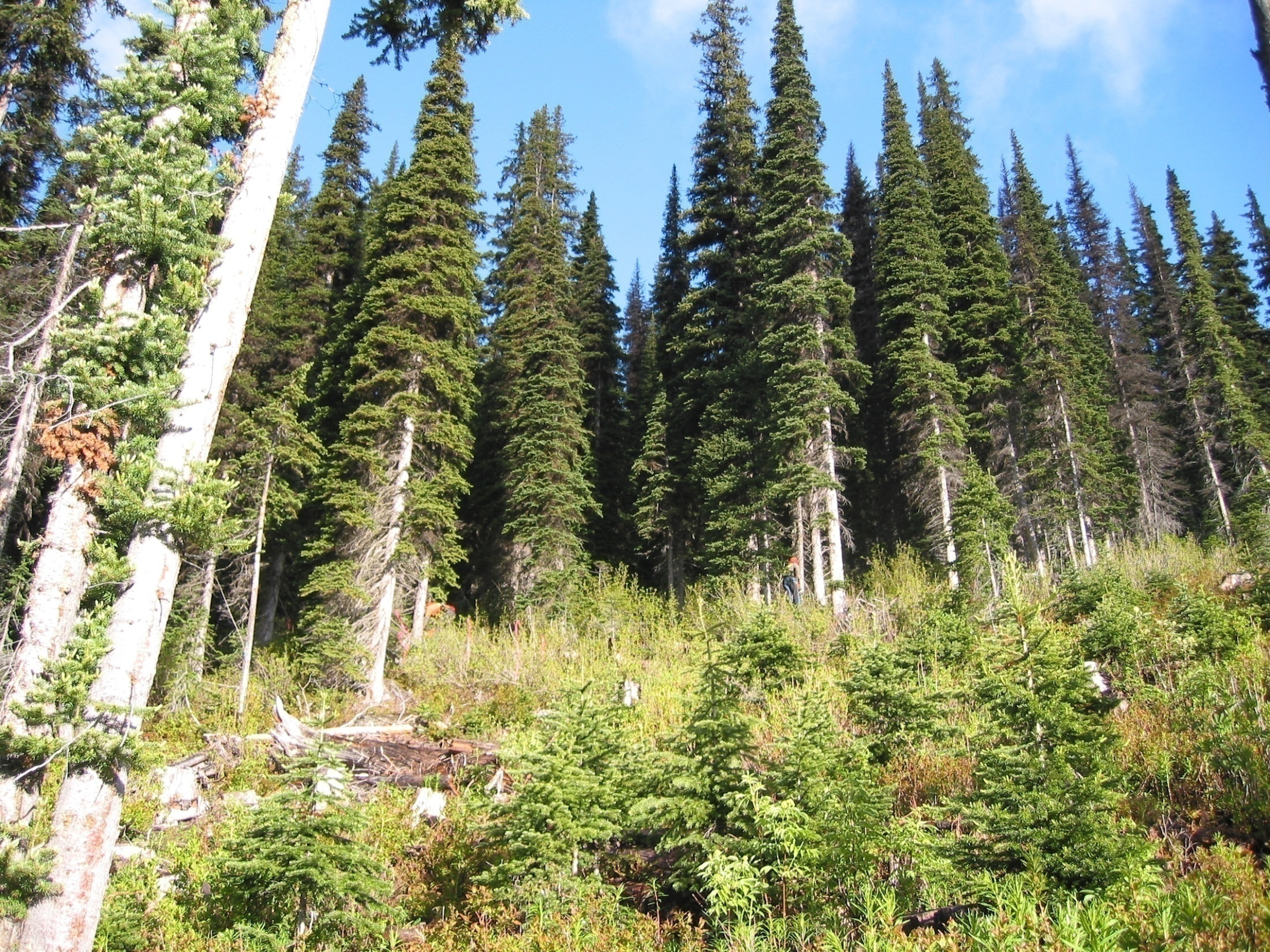 Ambient  conditions
© Dr Delia Roberts 2011
© Dr Delia Roberts 2011
© Dr Delia Roberts 2011
© Dr Delia Roberts 2011
© Dr Delia Roberts 2011
© Dr Delia Roberts 2011
© Dr Delia Roberts 2011
© Dr Delia Roberts 2011
Fluid Balance
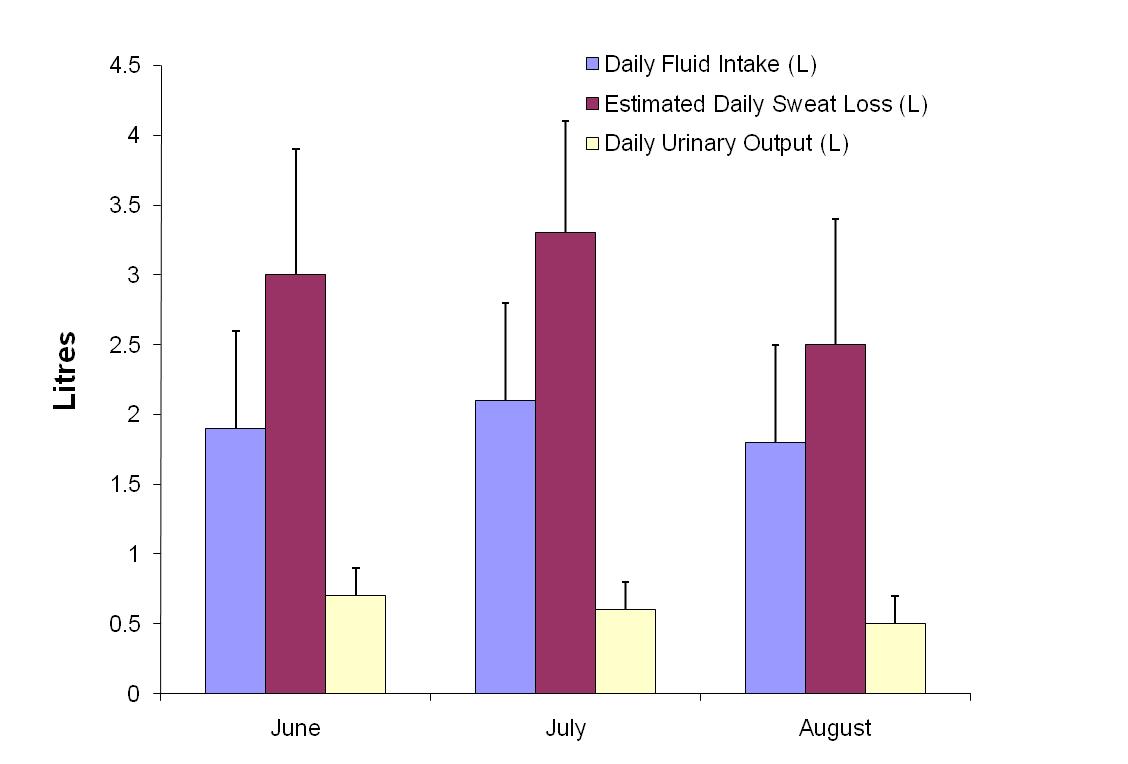 Body Mass Loss
June 	2.1 ± 1.0%
July 	2.1 ± 0.9%
Aug 	1.7 ± 0.7%
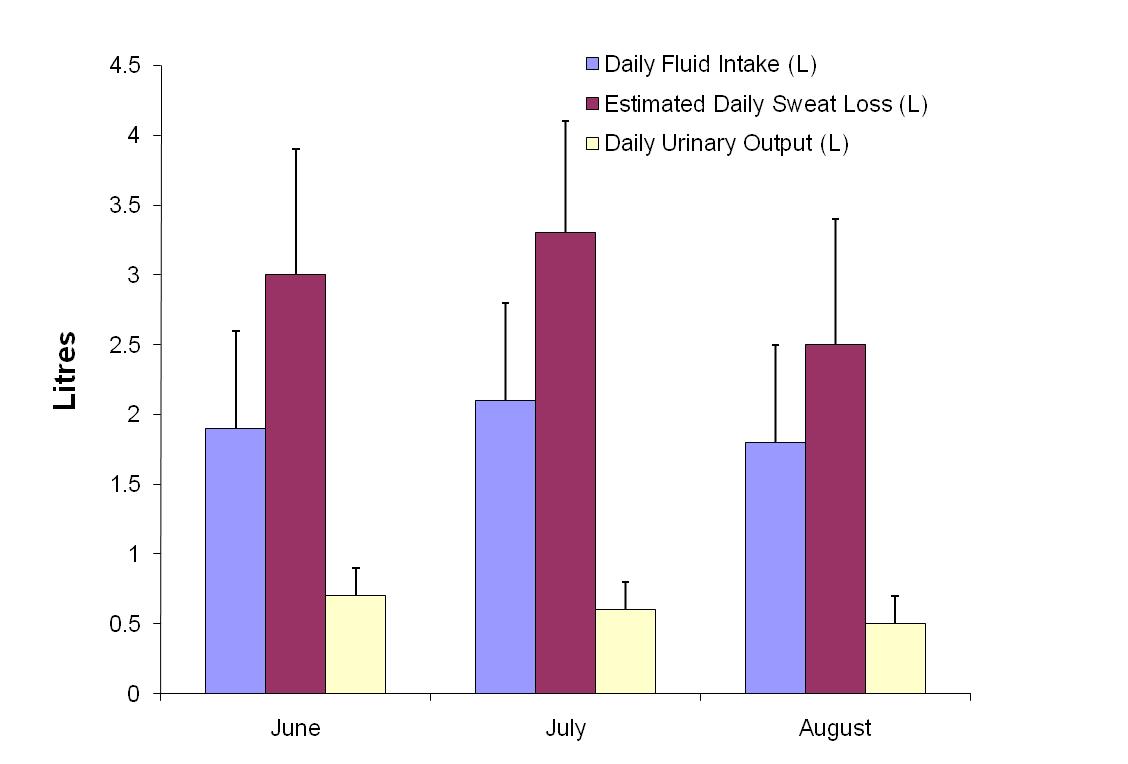 © Dr Delia Roberts 2011
© Dr Delia Roberts 2011
© Dr Delia Roberts 2011
© Dr Delia Roberts 2011
© Dr Delia Roberts 2011
© Dr Delia Roberts 2011
© Dr Delia Roberts 2011
© Dr Delia Roberts 2011
Winter Mountain Guides
Low ambient temperatures
Low humidity/altitude
Limited access to fluids
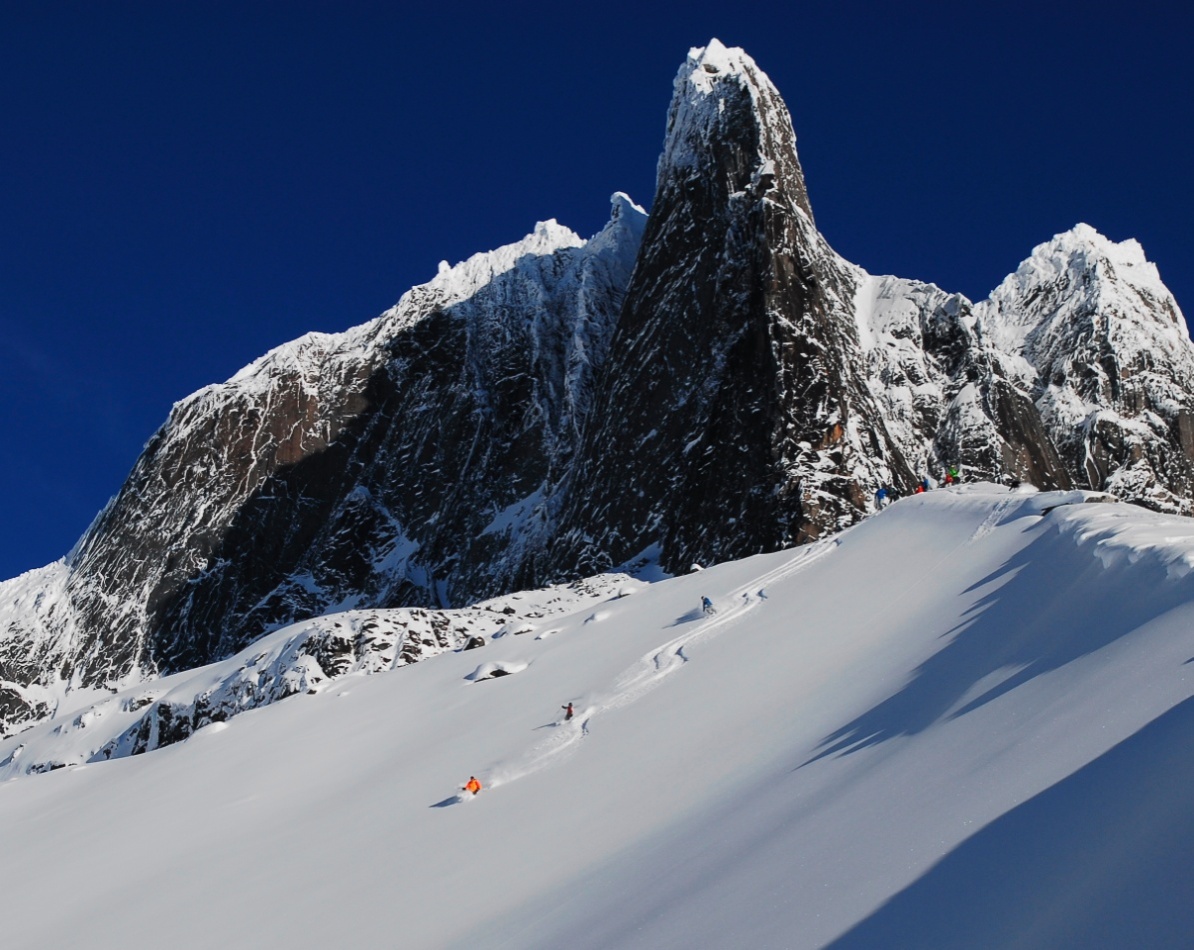 © Dr Delia Roberts 2011
© Dr Delia Roberts 2011
© Dr Delia Roberts 2011
© Dr Delia Roberts 2011
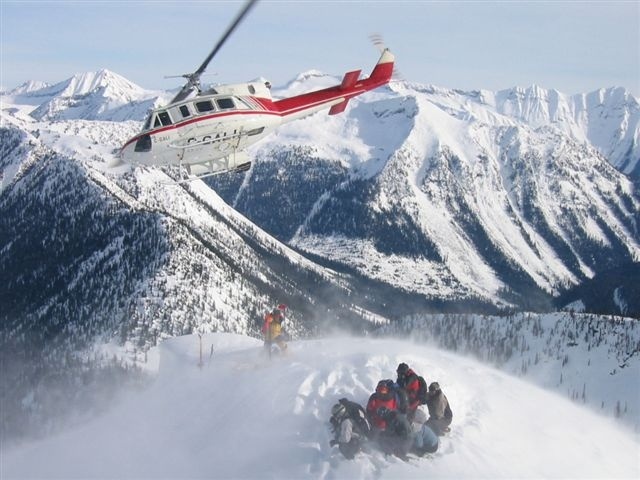 © Dr Delia Roberts 2011
© Dr Delia Roberts 2011
© Dr Delia Roberts 2011
© Dr Delia Roberts 2011
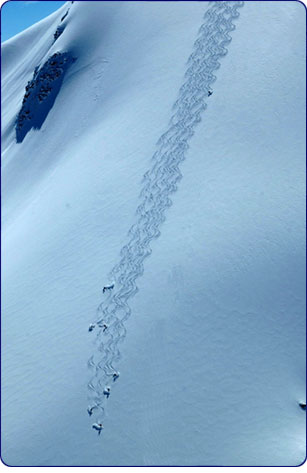 Workload
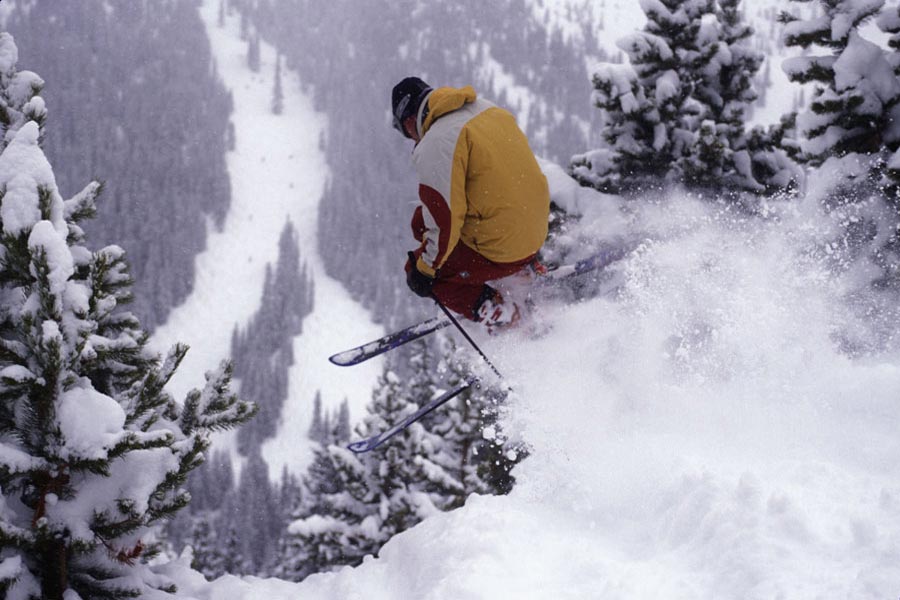 Moderate
6335 ± 558 m/day
load/unload 2580 ± 670 kg of skis/day
average daily heart rate 102 ± 13 bpm
118 ± 49 min at intensities >40% VO2max
8.4 ± 10.6 min/day at >140 bpm
© Dr Delia Roberts 2011
© Dr Delia Roberts 2011
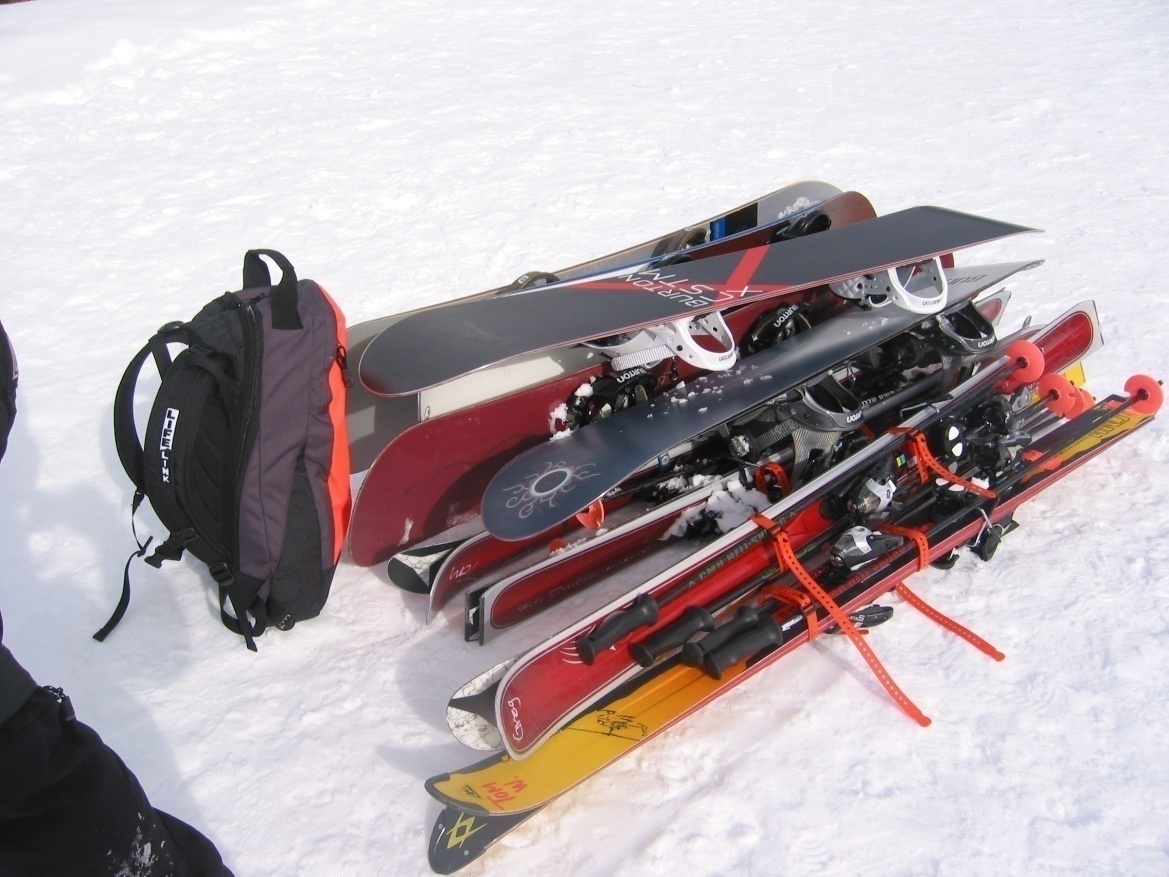 © Dr Delia Roberts 2011
© Dr Delia Roberts 2011
© Dr Delia Roberts 2011
© Dr Delia Roberts 2011
© Dr Delia Roberts 2011
© Dr Delia Roberts 2011
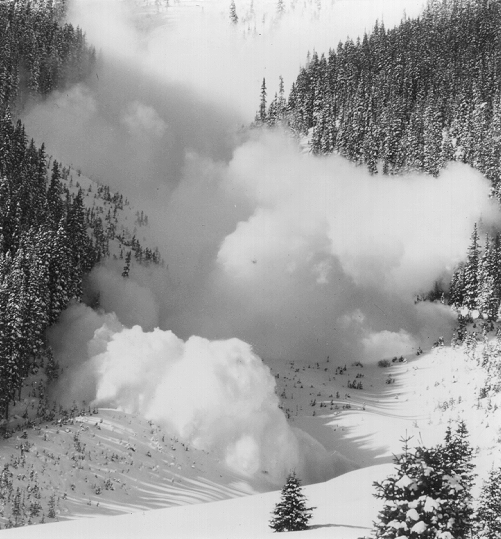 Voluntary Dehydration
Mean daily loss:  1.5 ± 1.0% body mass 
50% of guides lost ≥2% body mass
Mean daily fluid intake:  1.2 ± 0.6 L
41% of individuals consumed less than 1.0 L
Impaired vigilance and decision making
© Dr Delia Roberts 2011
© Dr Delia Roberts 2011
© Dr Delia Roberts 2011
© Dr Delia Roberts 2011
© Dr Delia Roberts 2011
© Dr Delia Roberts 2011
© Dr Delia Roberts 2011
© Dr Delia Roberts 2011
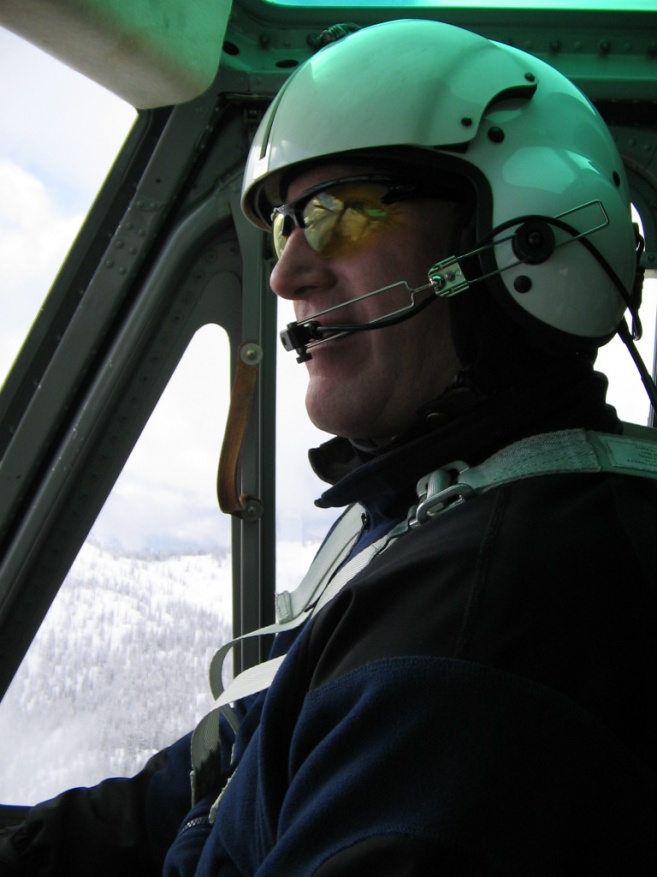 Helicopter Pilots
Dry cold environment
Limited access
Voluntary dehydration
© Dr Delia Roberts 2011
© Dr Delia Roberts 2011
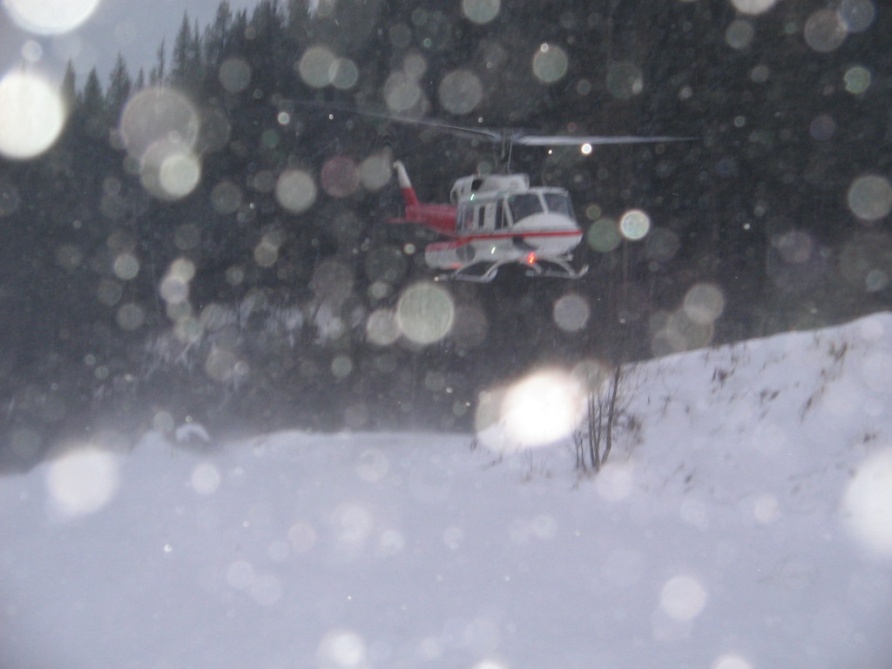 Pre to post work  body mass:
30% of pilots lost 2.4 ± 0.6%
© Dr Delia Roberts 2011
© Dr Delia Roberts 2011
© Dr Delia Roberts 2011
© Dr Delia Roberts 2011
© Dr Delia Roberts 2011
© Dr Delia Roberts 2011
What should planters drink?
Beverages with some particulates are absorbed faster and are retained better than water
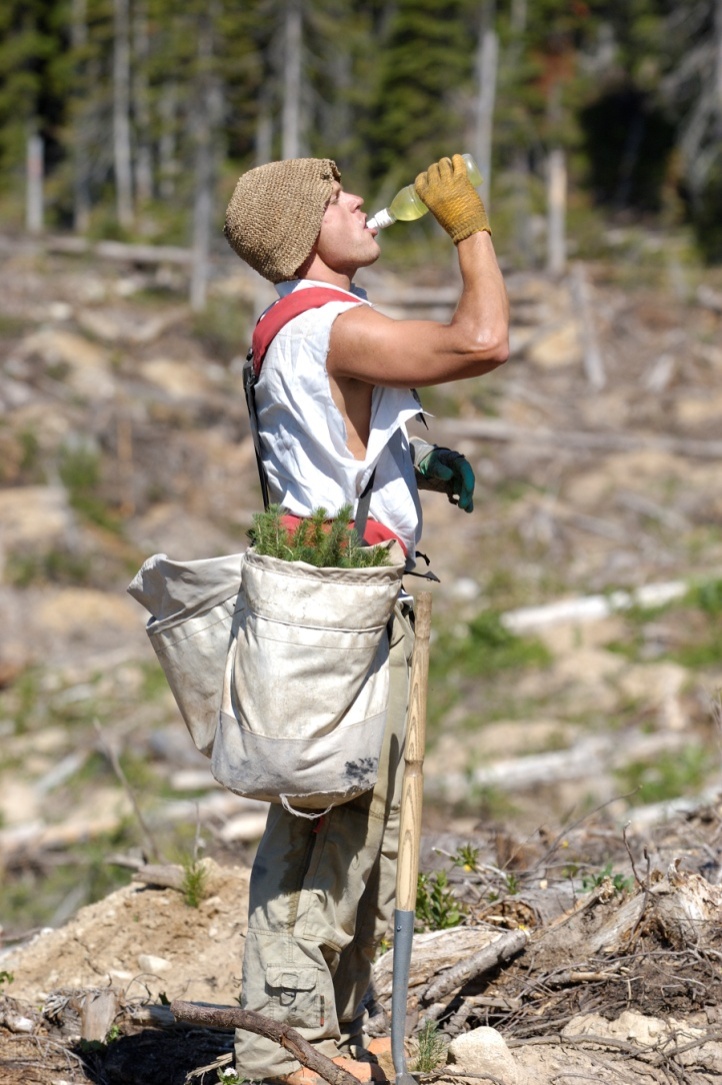 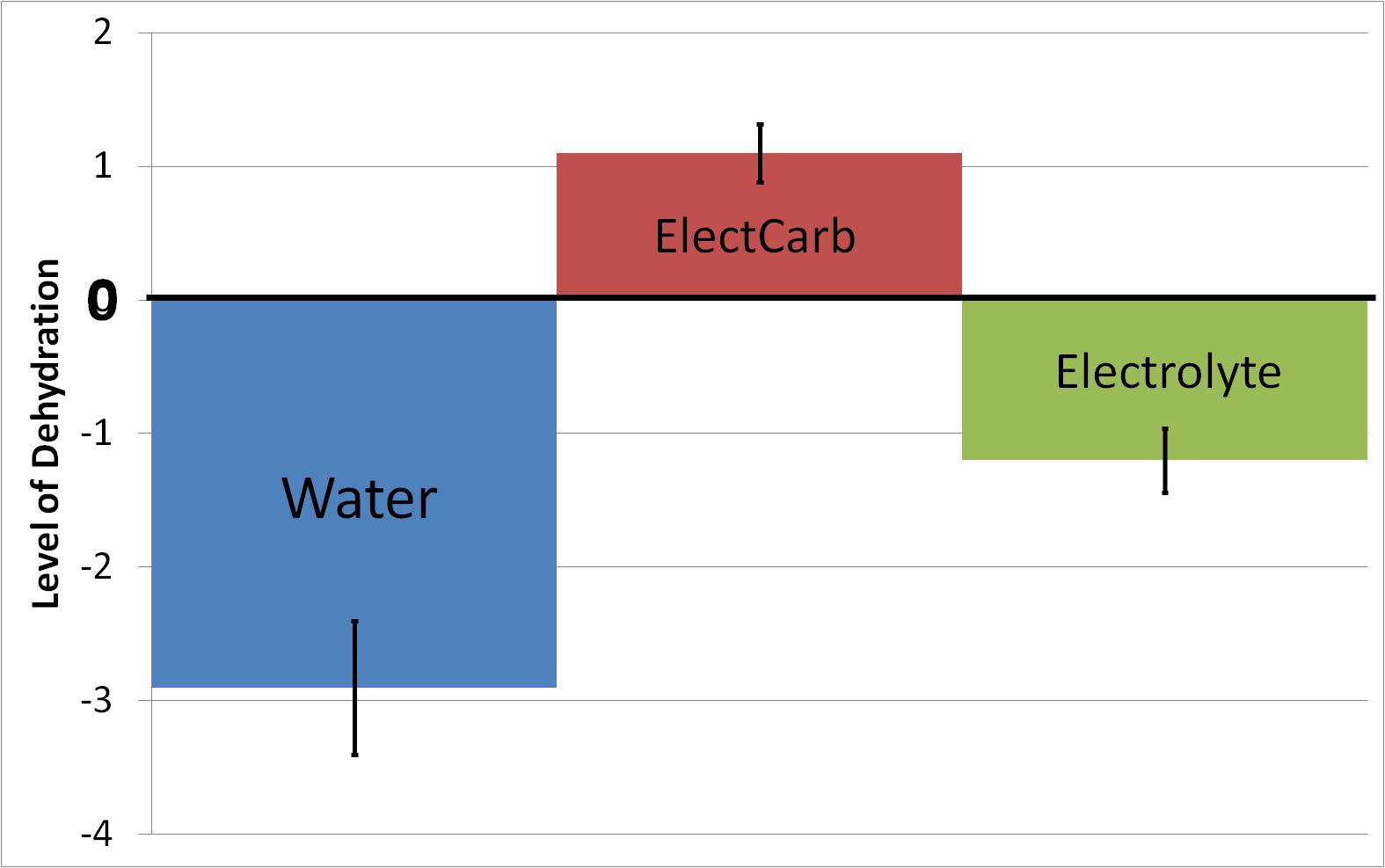 © Dr Delia Roberts 2011
© Dr Delia Roberts 2011
© Dr Delia Roberts 2011
© Dr Delia Roberts 2011
© Dr Delia Roberts 2011
© Dr Delia Roberts 2011
© Dr Delia Roberts 2011
© Dr Delia Roberts 2011
Composition
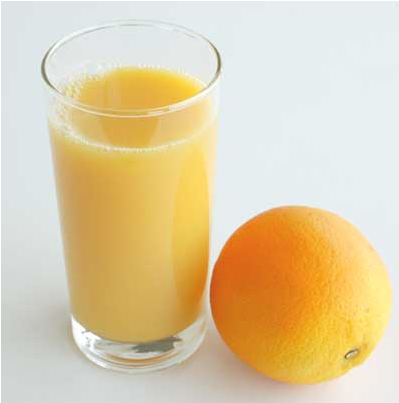 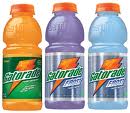 3 mEq/L potassium
18 mEq/L sodium
6 -10% carbohydrate
Protein??

Per litre of water:
60 gm or ¼ cup sugar
0.5 ml or 1/8 tsp salt
Pinch of potassium chloride
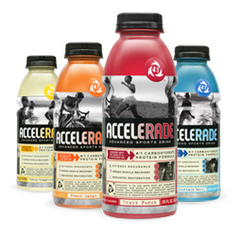 © Dr Delia Roberts 2011
© Dr Delia Roberts 2011
© Dr Delia Roberts 2011
© Dr Delia Roberts 2011
© Dr Delia Roberts 2011
© Dr Delia Roberts 2011
© Dr Delia Roberts 2011
© Dr Delia Roberts 2011
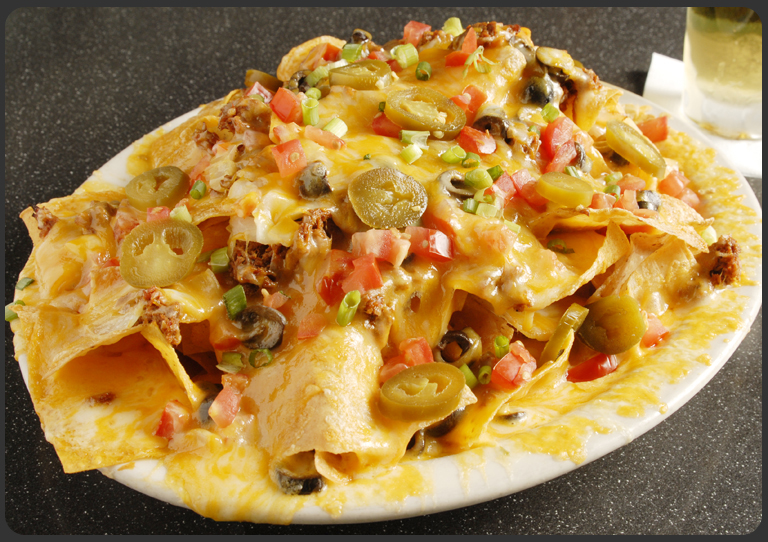 Hyponatremia
When sweat rates are high a significant amount of salt can be lost
Visible residue on dark clothing
If fluid is replaced without salt then cells cannot maintain their chemical or electrical balance
Same effect as over dilution
Planters consumed an average of 8 gm sodium/day from dietary sources
No additional sodium is necessary
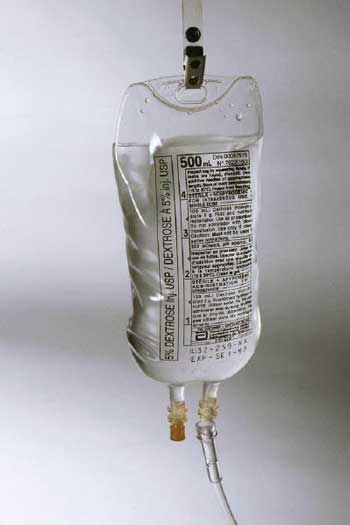 © Dr Delia Roberts 2011
© Dr Delia Roberts 2011
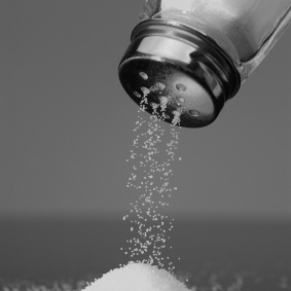 © Dr Delia Roberts 2011
© Dr Delia Roberts 2011
© Dr Delia Roberts 2011
© Dr Delia Roberts 2011
© Dr Delia Roberts 2011
© Dr Delia Roberts 2011
Pattern of Consumption
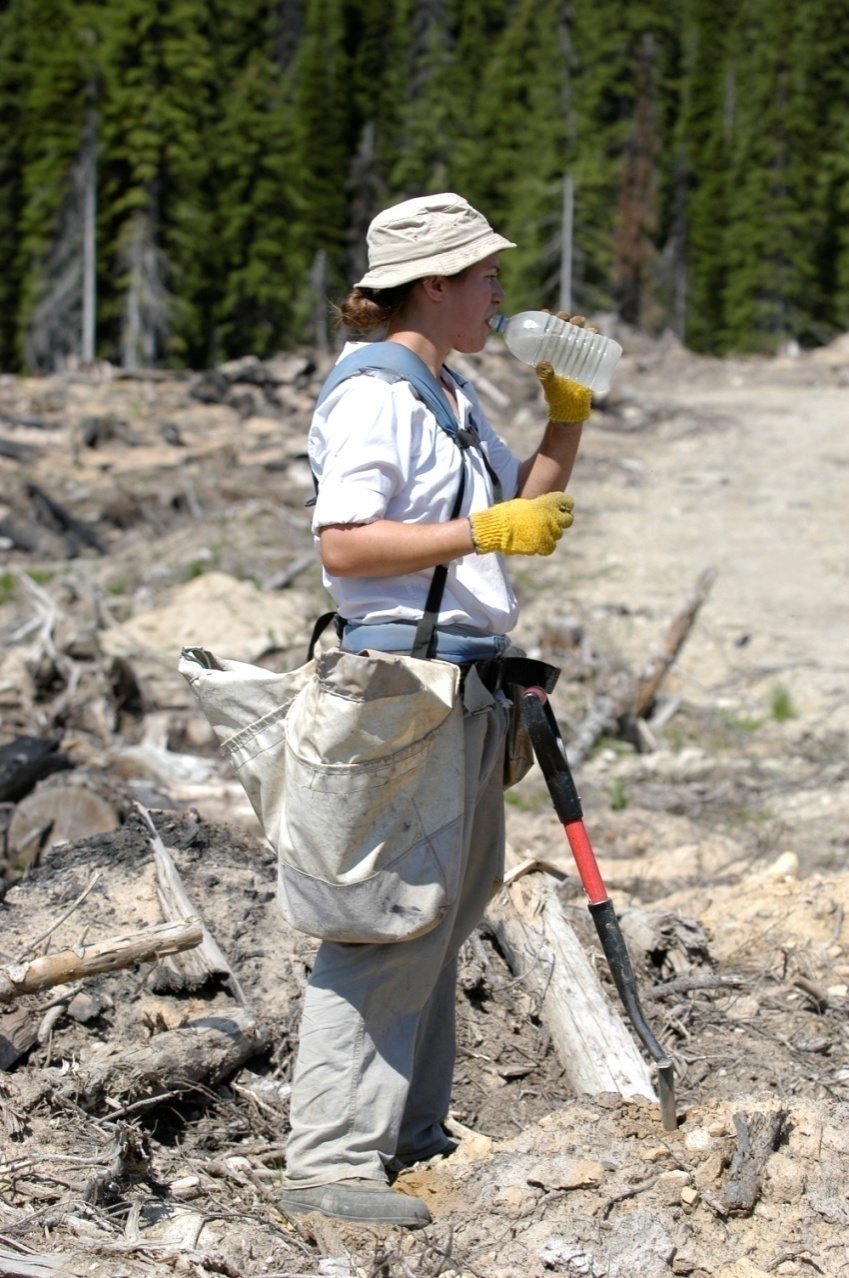 PPE and restricted access  
consumption is by bolus
Replace lost volume within 1 hr 
Only 55% of fluid consumed is retained
12.5% replacement over 4 hr 
75% of fluid consumed is retained
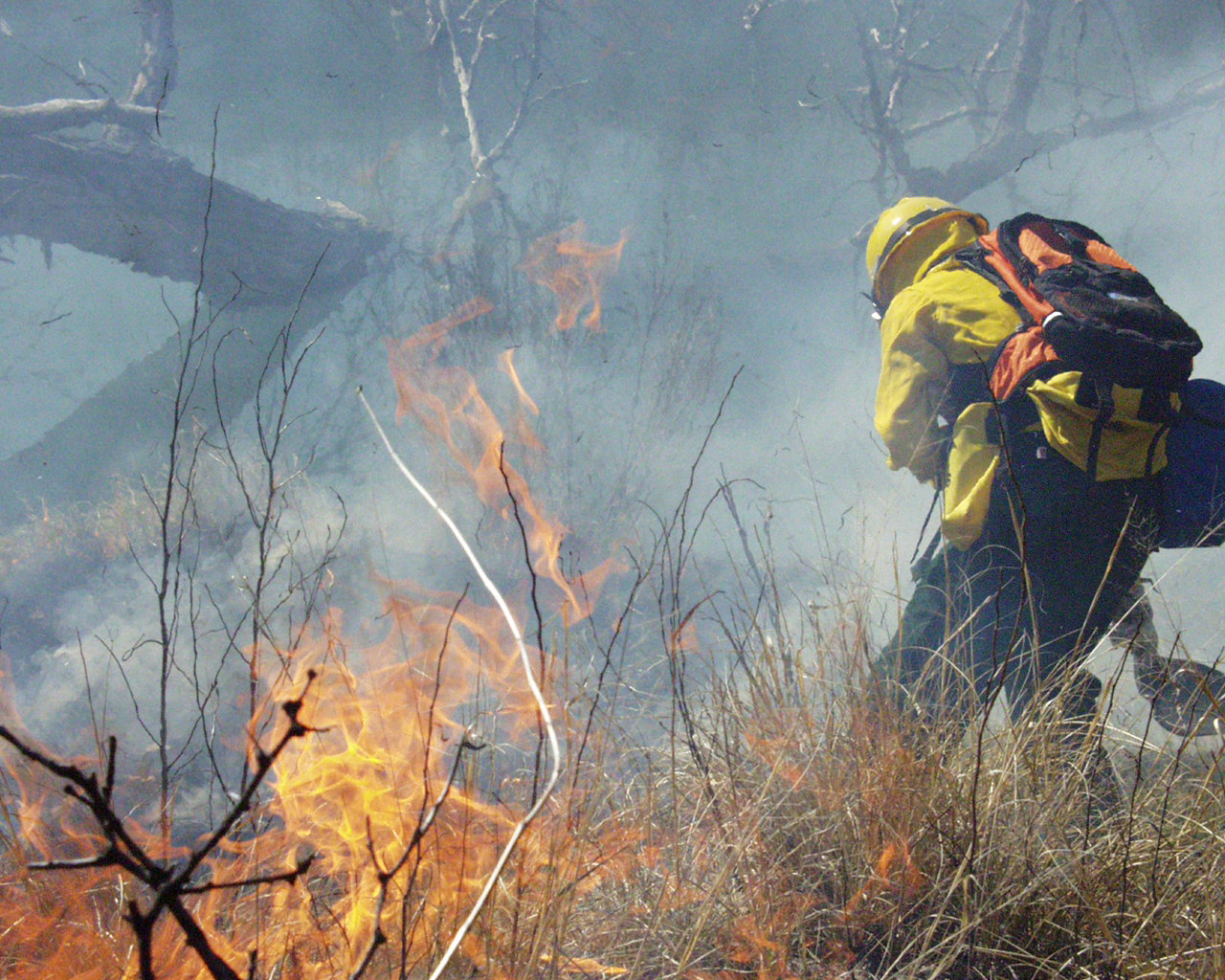 © Dr Delia Roberts 2011
© Dr Delia Roberts 2011
© Dr Delia Roberts 2011
© Dr Delia Roberts 2011
© Dr Delia Roberts 2011
© Dr Delia Roberts 2011
© Dr Delia Roberts 2011
© Dr Delia Roberts 2011
Promoting Hydration
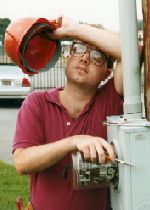 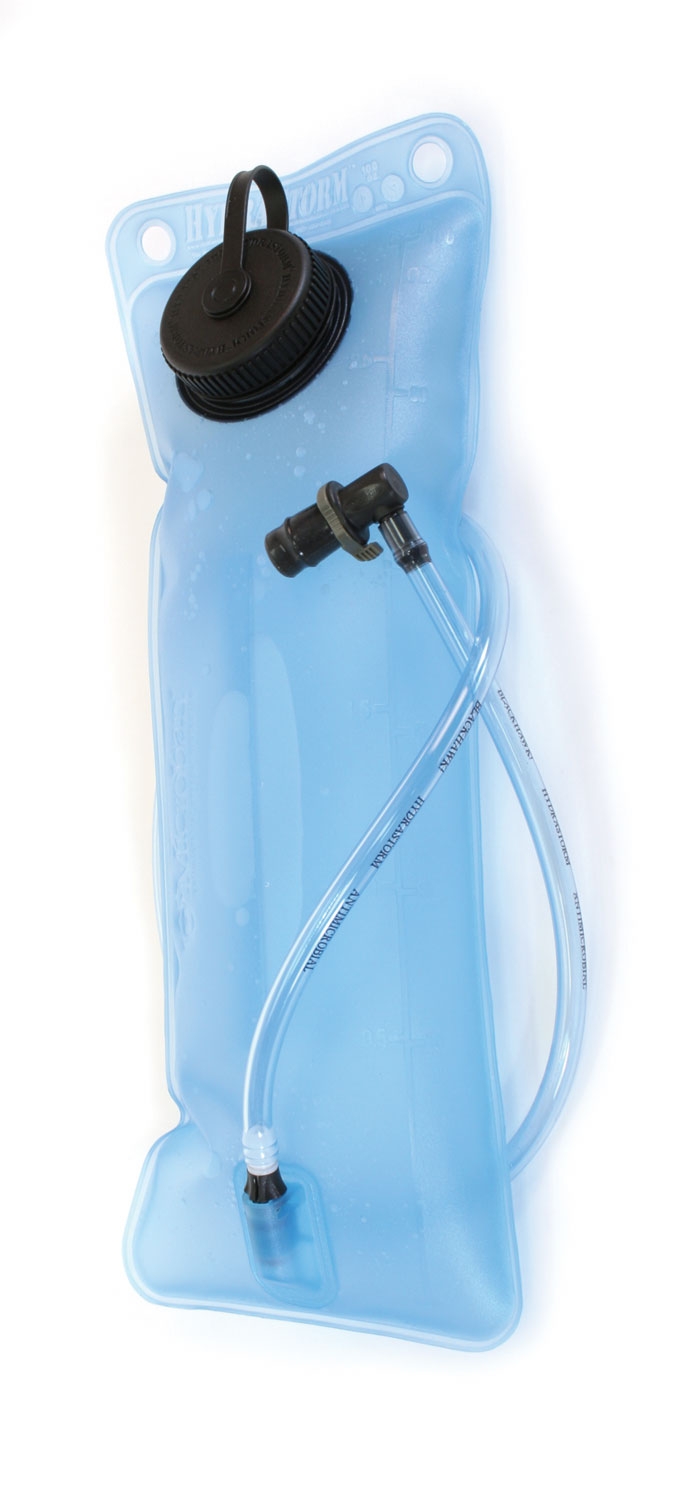 Metered drinking
500 ml/hour
Salty sweaters show white streaks
Carry extra water/electrolyte beverage
© Dr Delia Roberts 2011
© Dr Delia Roberts 2011
© Dr Delia Roberts 2011
© Dr Delia Roberts 2011
© Dr Delia Roberts 2011
© Dr Delia Roberts 2011
© Dr Delia Roberts 2011
© Dr Delia Roberts 2011
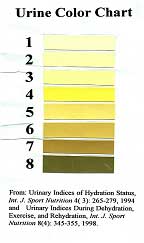 Monitoring Fluid Loss
Convenience in the workplace
Urine color 
Body mass loss
Specific gravity
© Dr Delia Roberts 2011
© Dr Delia Roberts 2011
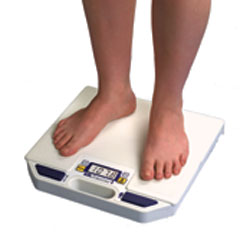 © Dr Delia Roberts 2011
© Dr Delia Roberts 2011
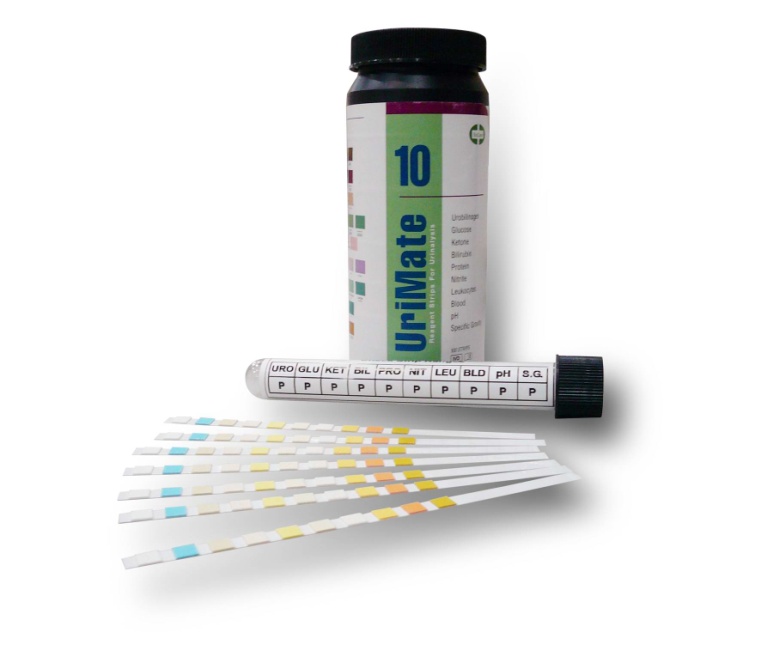 © Dr Delia Roberts 2011
© Dr Delia Roberts 2011
© Dr Delia Roberts 2011
© Dr Delia Roberts 2011
Implementation
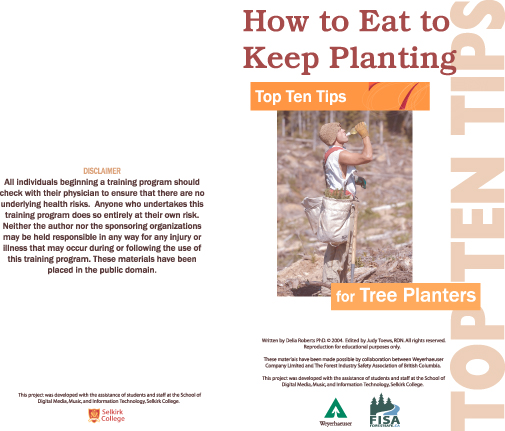 www.selkirk.ca/treeplanting
© Dr Delia Roberts 2011
© Dr Delia Roberts 2011
© Dr Delia Roberts 2011
© Dr Delia Roberts 2011
© Dr Delia Roberts 2011
© Dr Delia Roberts 2011
© Dr Delia Roberts 2011
© Dr Delia Roberts 2011
29
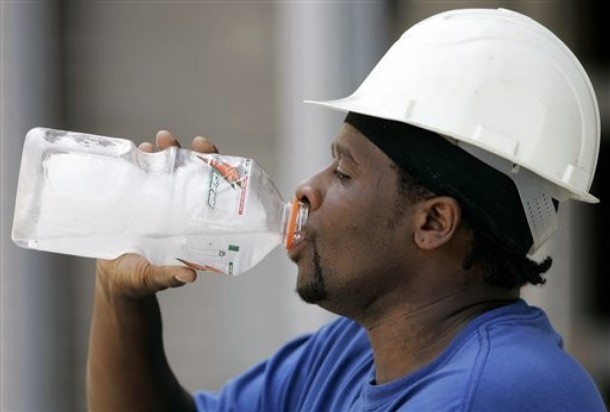 Conclusions
Hydration is an important consideration in workplace performance

Occupational hydration strategies must take into account the 
workplace environment
workplace culture
the chronic nature of the exposure
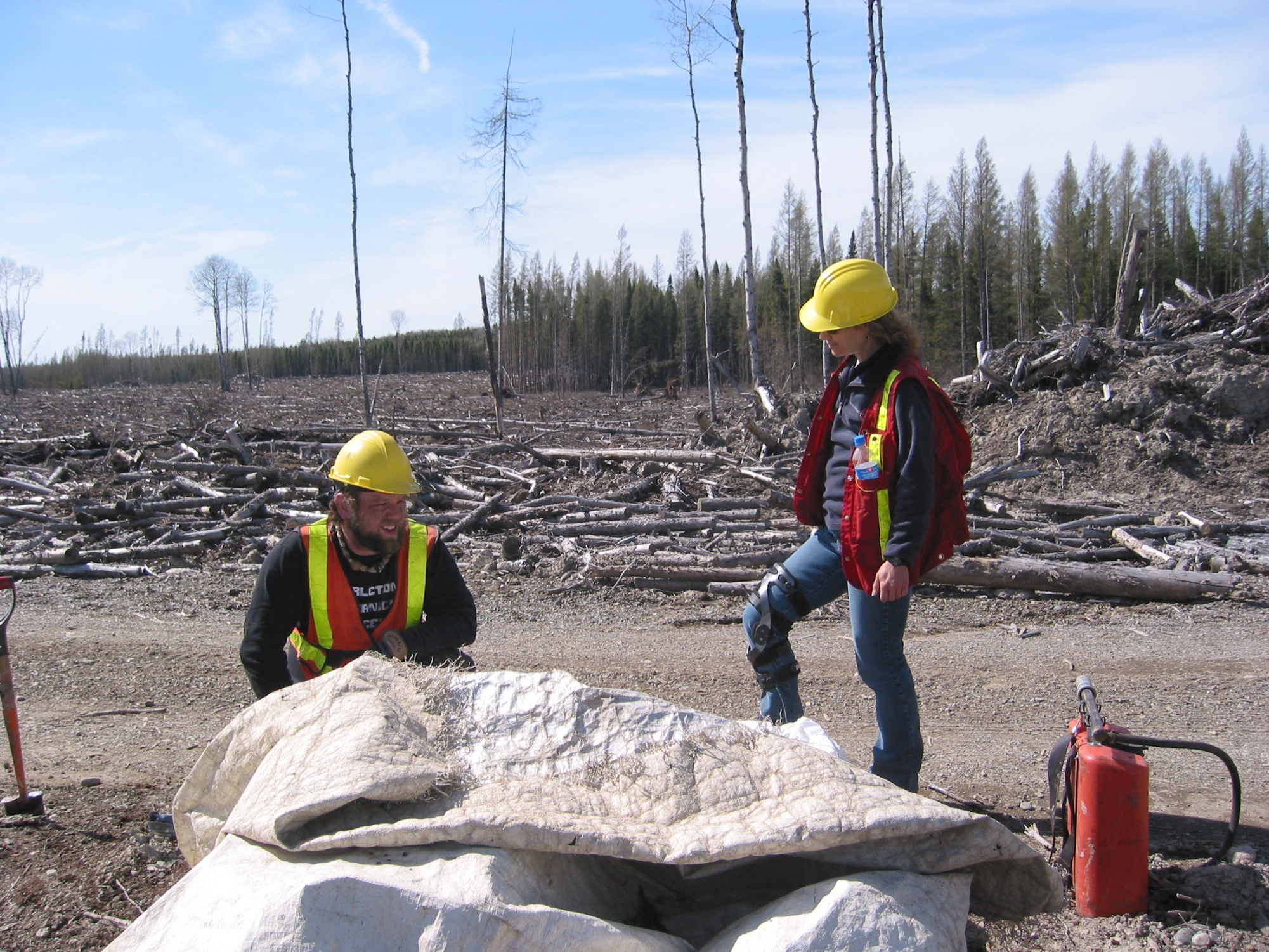 © Dr Delia Roberts 2011
© Dr Delia Roberts 2011
© Dr Delia Roberts 2011
© Dr Delia Roberts 2011
© Dr Delia Roberts 2011
© Dr Delia Roberts 2011
© Dr Delia Roberts 2011
© Dr Delia Roberts 2011
Acknowledgements
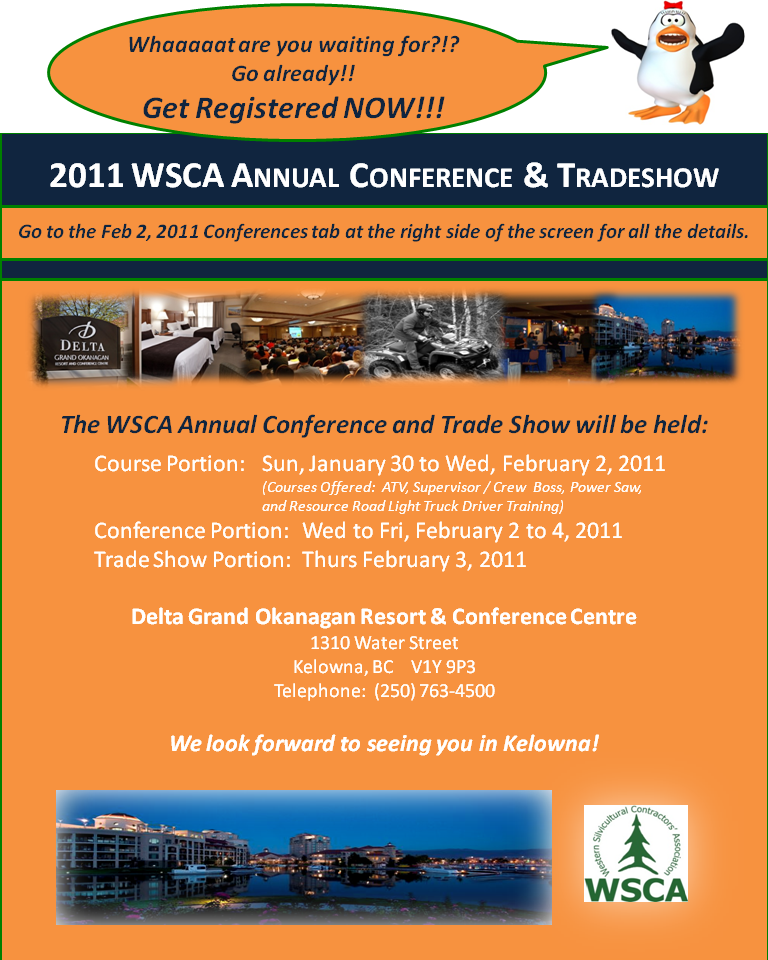 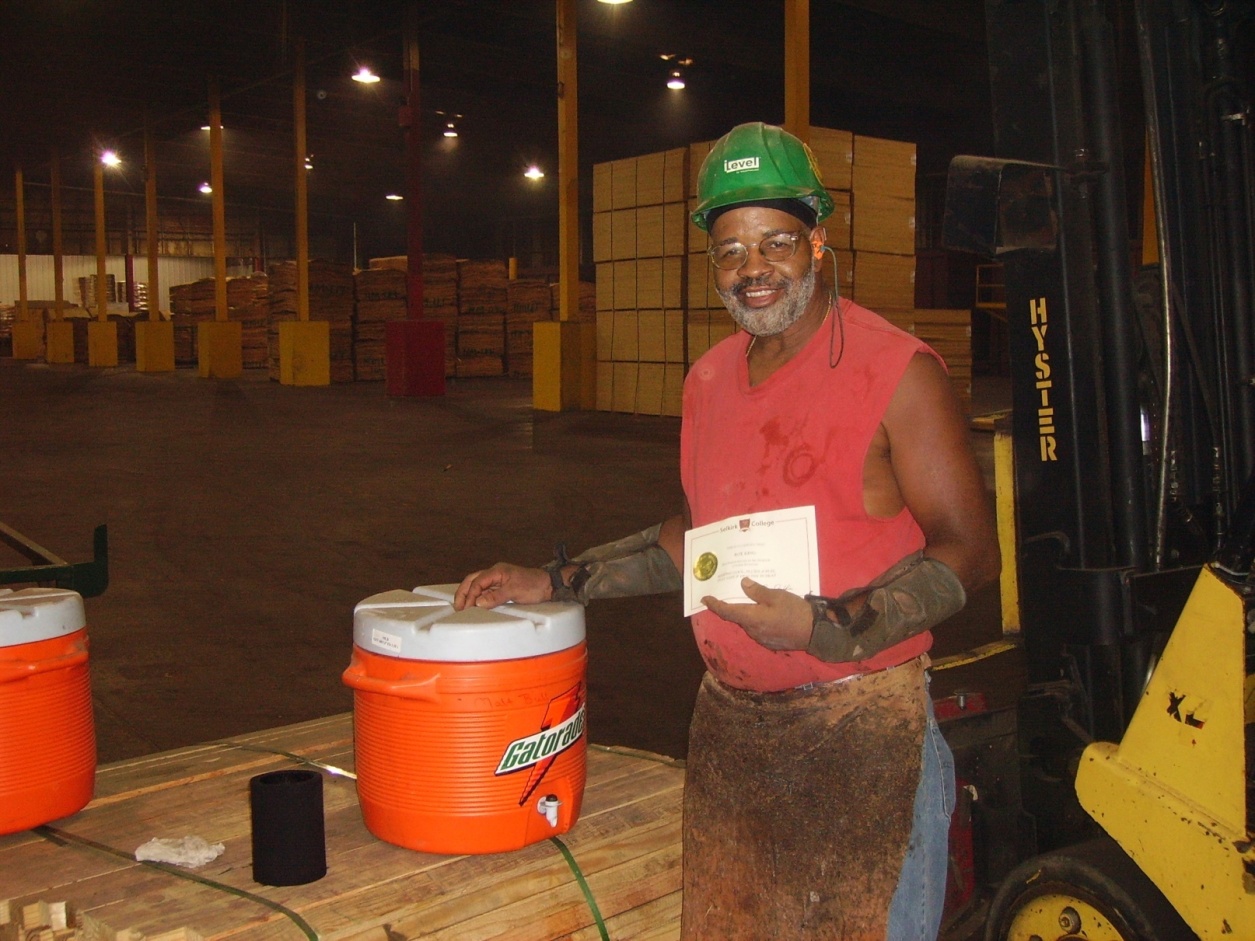 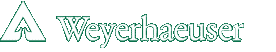 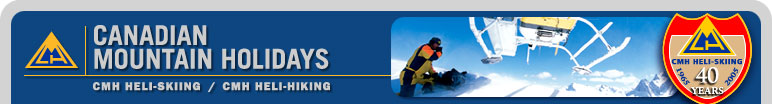 © Dr Delia Roberts 2011
© Dr Delia Roberts 2011
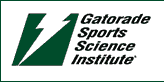 © Dr Delia Roberts 2011
© Dr Delia Roberts 2011
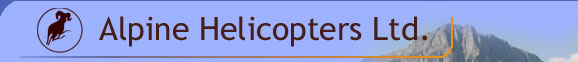 © Dr Delia Roberts 2011
© Dr Delia Roberts 2011
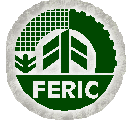 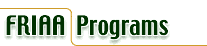 © Dr Delia Roberts 2011
© Dr Delia Roberts 2011